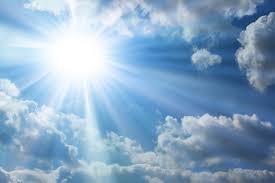 Государственное бюджетноедошкольное образовательное учреждение«Детский сад №3 «Мечта»
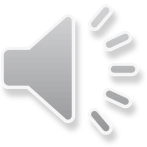 Музыкальный руководитель
Умханова Фарида Алиевна
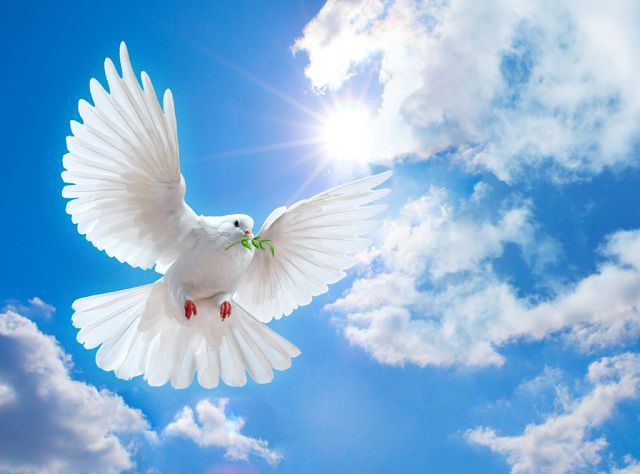 Проект
«Использование здоровьесберегающих технологий в работе музыкального руководителя »
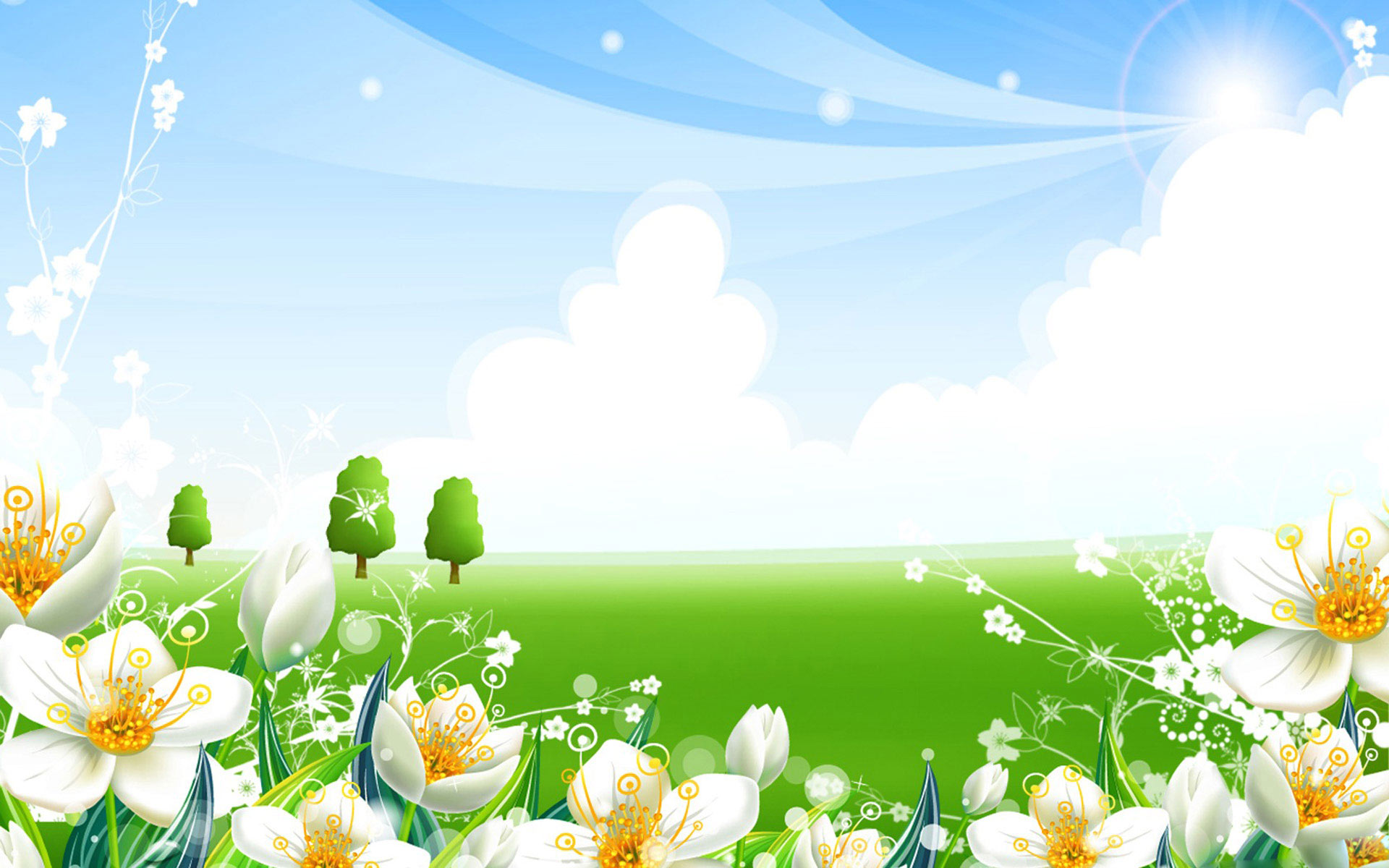 «Воспитание здорового подрастающего поколения граждан России - первоочередная задача государства, от решения которой во многом зависит его будущее процветание»
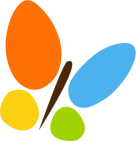 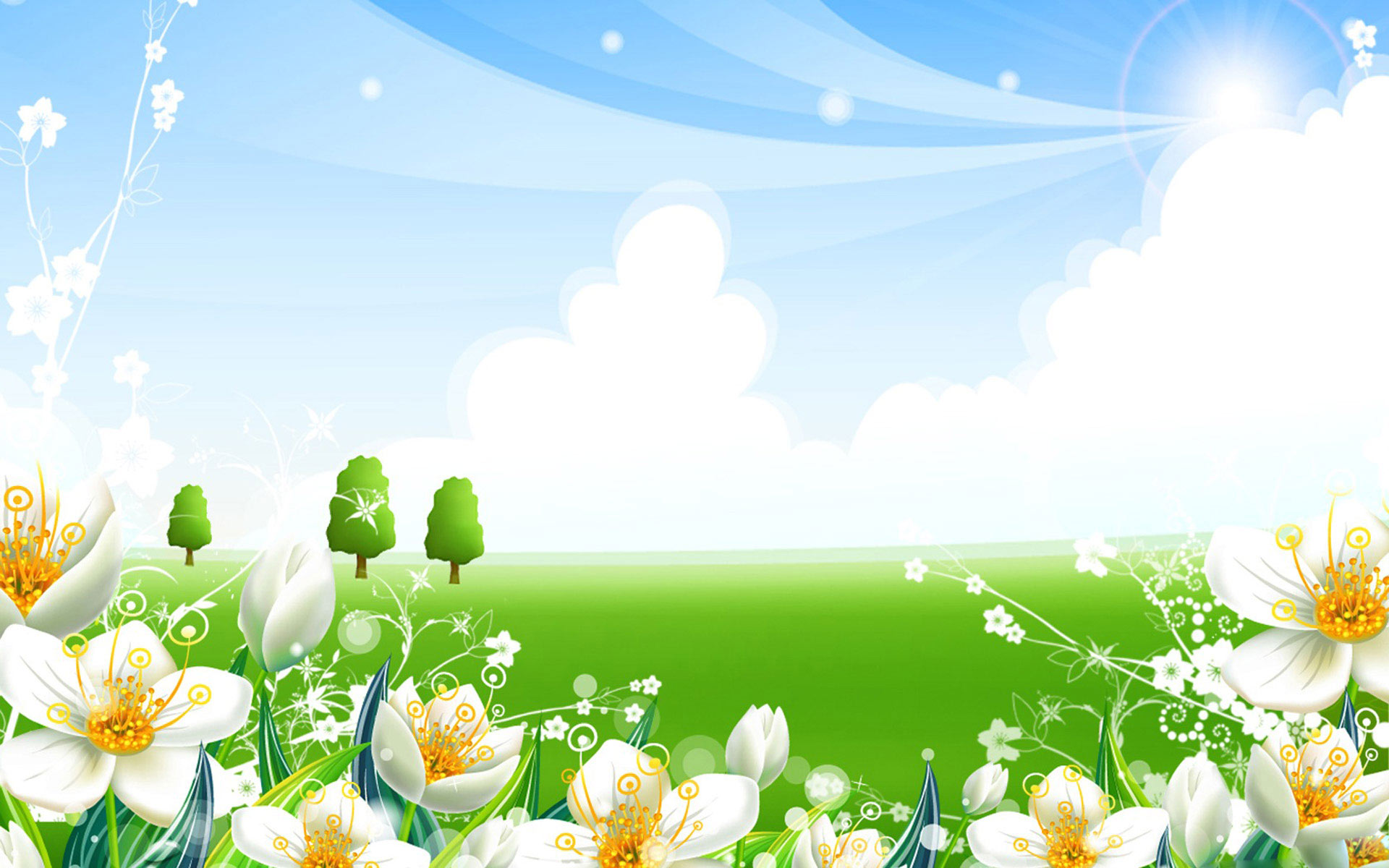 Актуальность
Проблема укрепления здоровья детей не кампания одного дня, деятельности одного человека, а целенаправленная, 
систематически спланированная работа. Наметившаяся в последние годы устойчивая тенденция ухудшения здоровья дошкольников, увеличение количества детей с нарушениями психического и речевого развития, диктует необходимость поиска механизмов, позволяющая изменить эту ситуацию.  Оздоровление детей в последнее   время становится приоритетным направлением в работе многих ДОУ, в т.ч. и нашего детского сада. Передо мной, как музыкальным руководителем,  встала задача, как можно с помощью  различных видов музыкальной деятельности не только эстетически развивать детей, но и укреплять их психическое и физическое здоровье
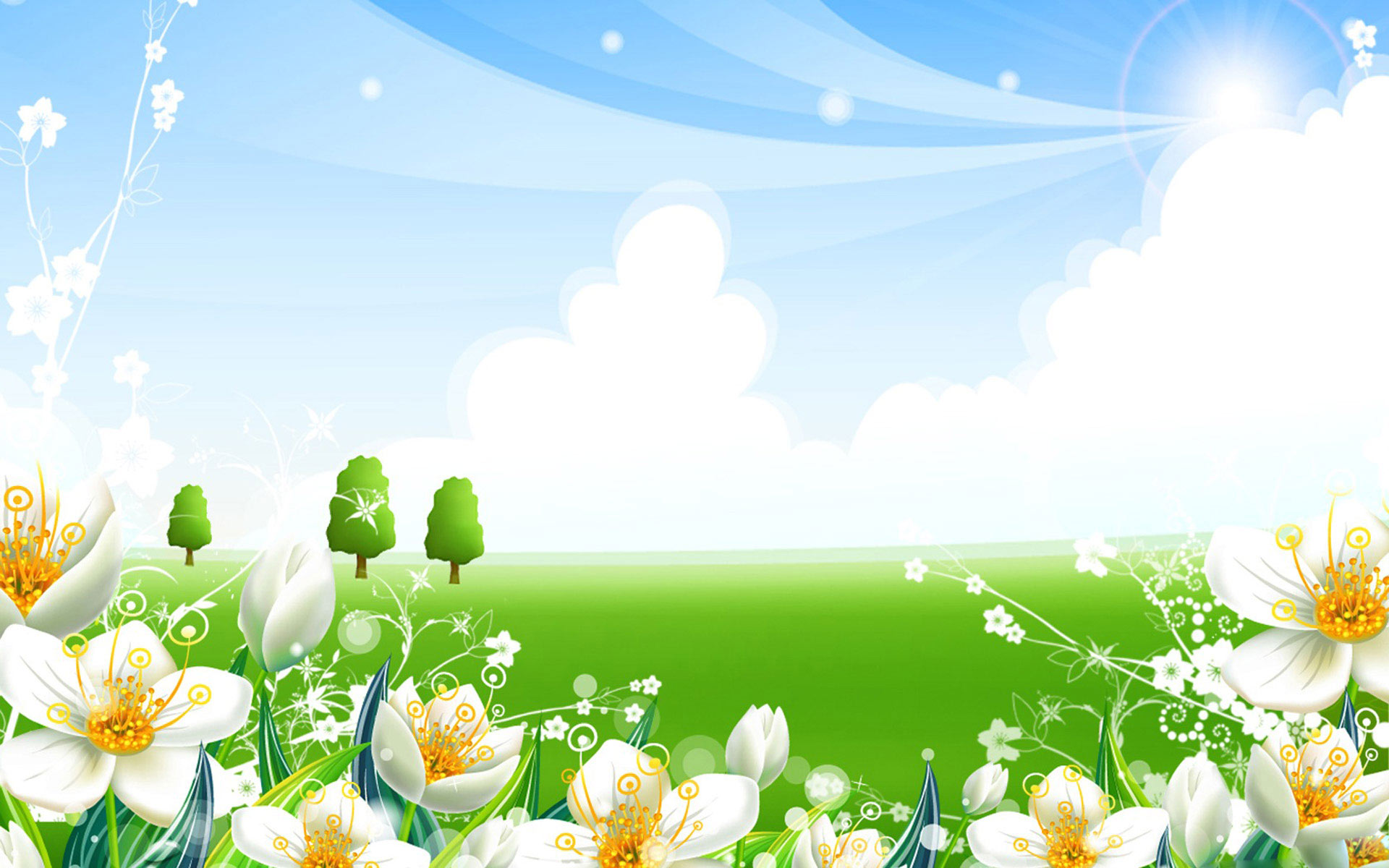 Цель:
Оптимизация системы музыкально- 
   оздоровительной работы ДОУ 
   посредством внедрения
   здоровьесберегающих технологий.
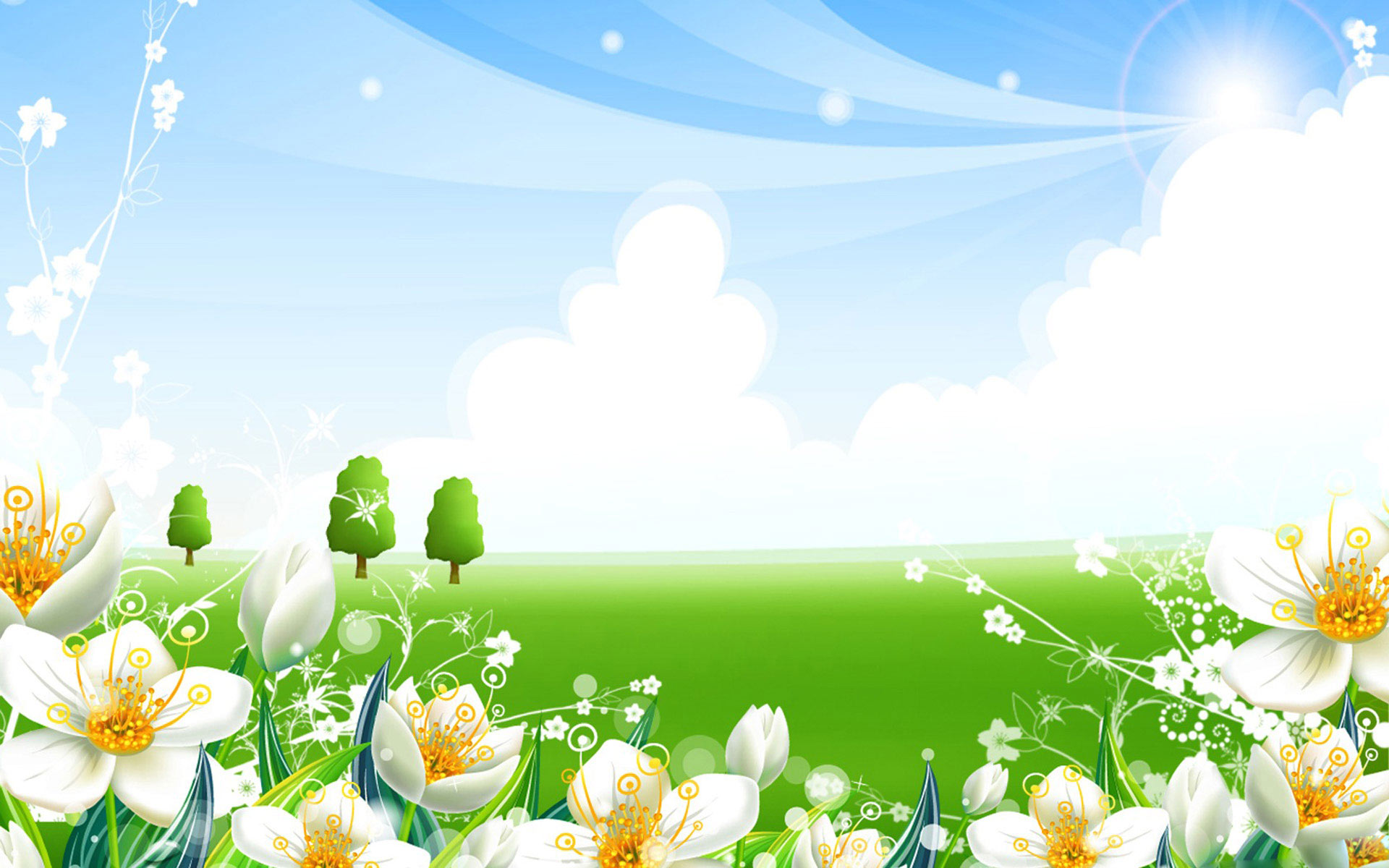 Задачи
Образовательные:
- развивать музыкальные и творческие способности детей в различных видах музыкальной деятельности, используя здоровьесберегающие технологии, исходя из возрастных и индивидуальных возможностей каждого ребенка . 
   Воспитательные:
 -формировать положительное отношение ребёнка к окружающему миру, к своей семье, сверстникам, самому себе. 
   Оздоровительные:
 -сохранять и укреплять физическое и психическое здоровье.
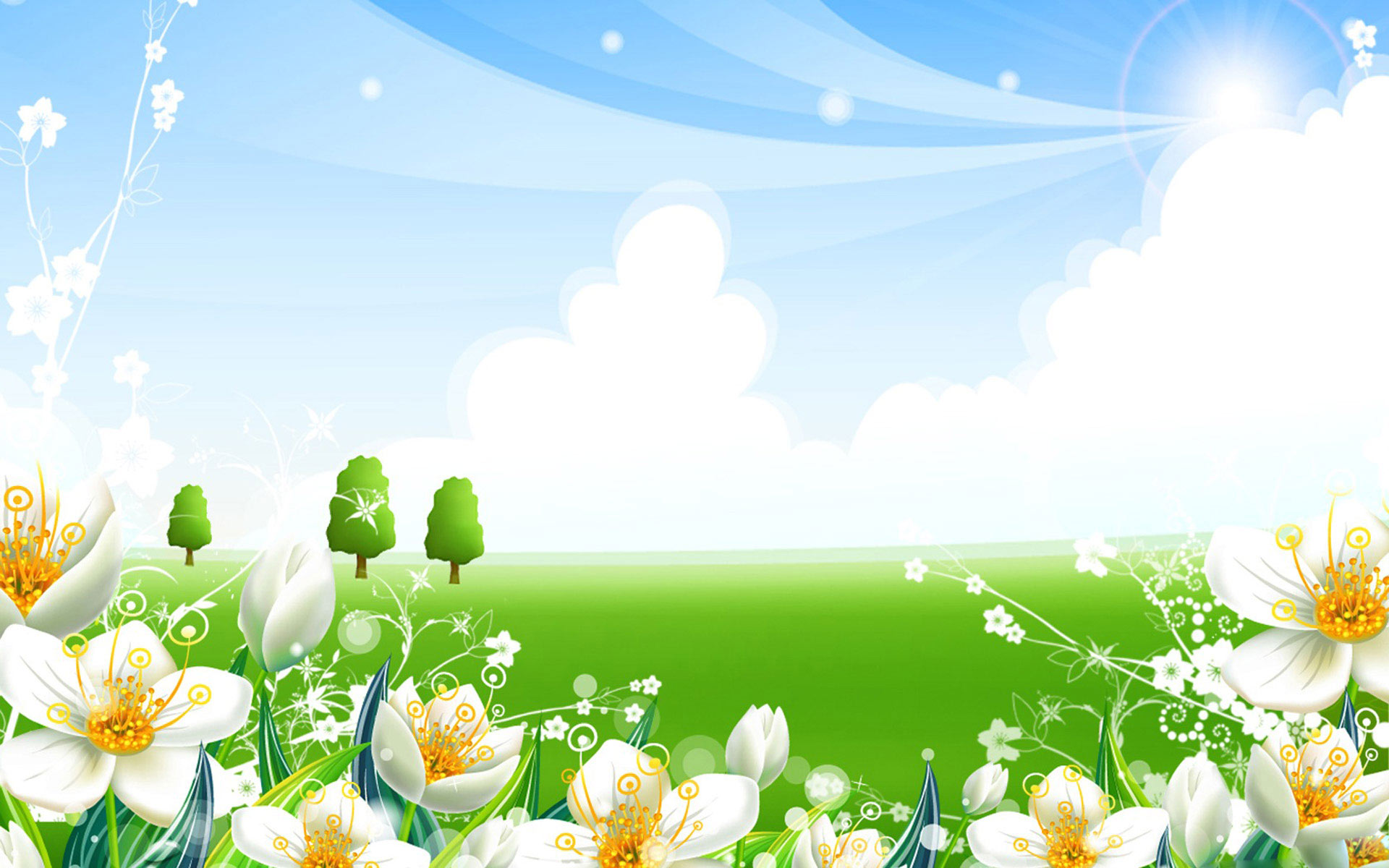 Методы и приемы
- упражнения на развитие дыхания (распевки)
- подвижные музыкальные игры
- релаксация
- игровой массаж
- пальчиковая гимнастика
-физкультминутки
- утренняя гимнастика
- музыкальные оздоровительные занятия
- совместная музыкальная деятельность  родителей и детей (досуги, праздники, развлечения)
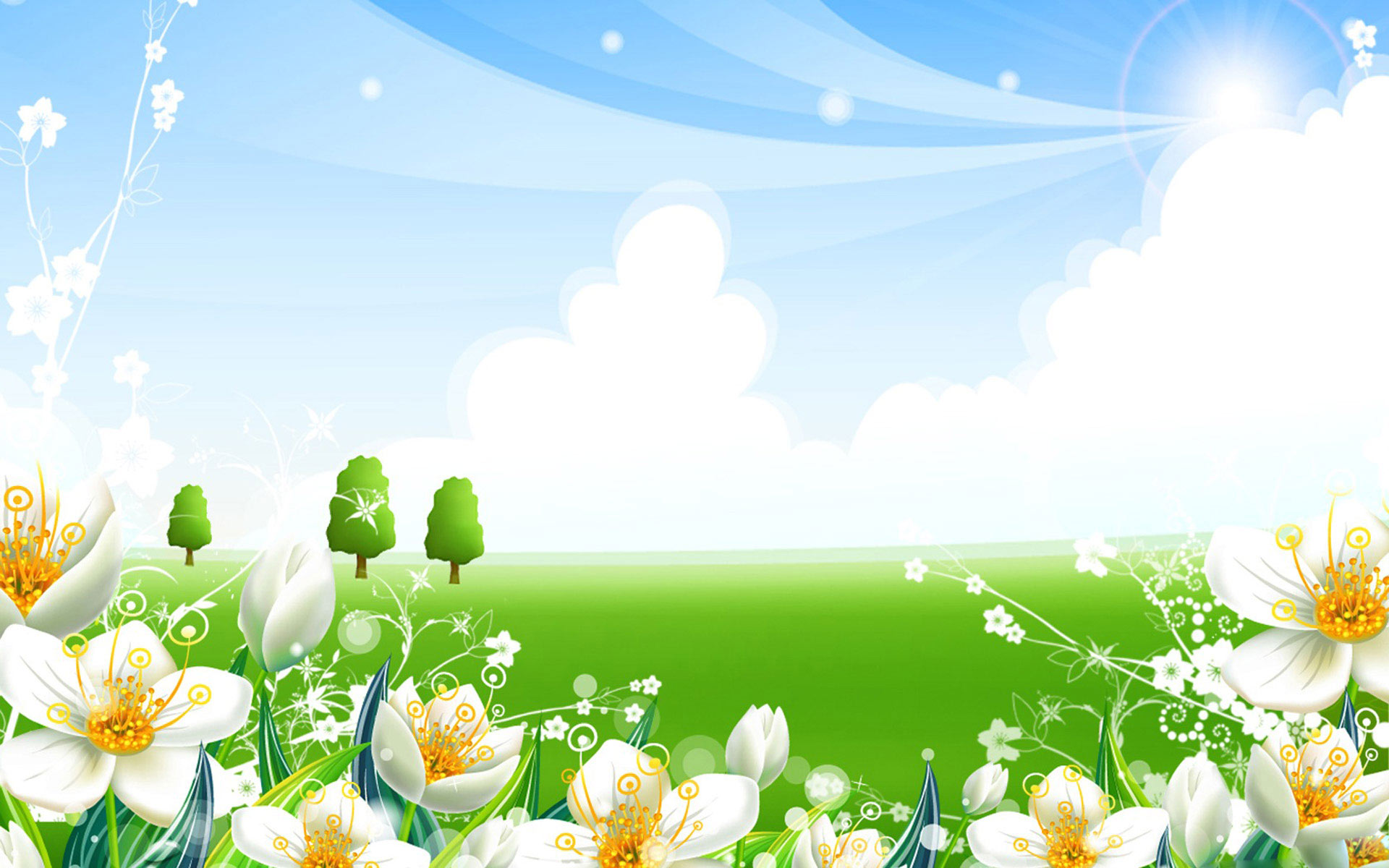 Новизна
Развитие музыкальных способностей дошкольников и укрепление их здоровья будет более успешным при систематичном использовании на музыкальных занятиях здоровьесберегающих технологий в игровой форме
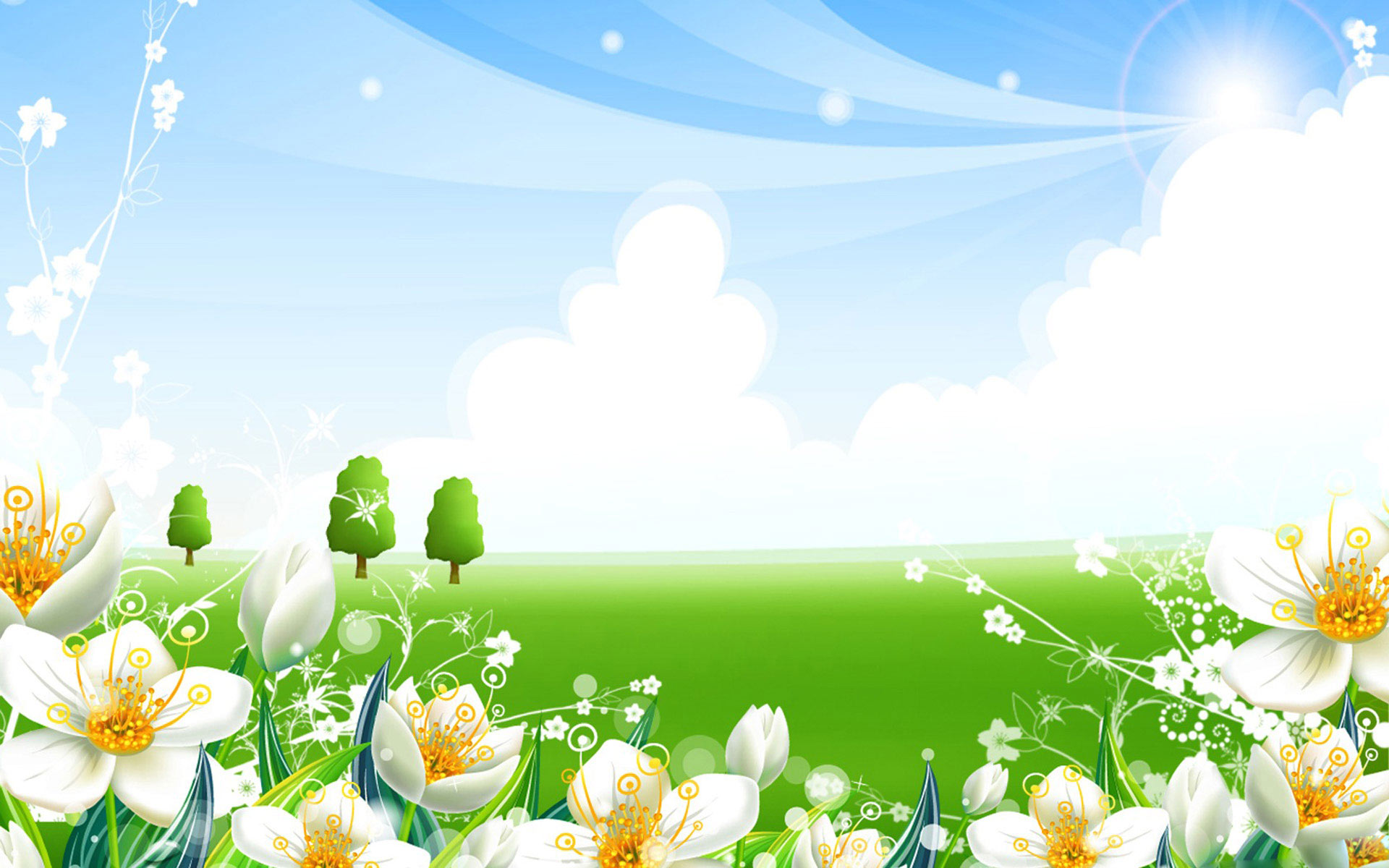 ОЖИДАЕМЫЕ РЕЗУЛЬТАТЫ
Повышение уровня развития музыкальных и творческих способностей детей.
 Стабильность эмоционального благополучия каждого ребенка.
 Повышение уровня речевого развития. 
Снижение уровня заболеваемости. 
Стабильность физической и умственной работоспособности во всех сезонах года независимо от погоды.
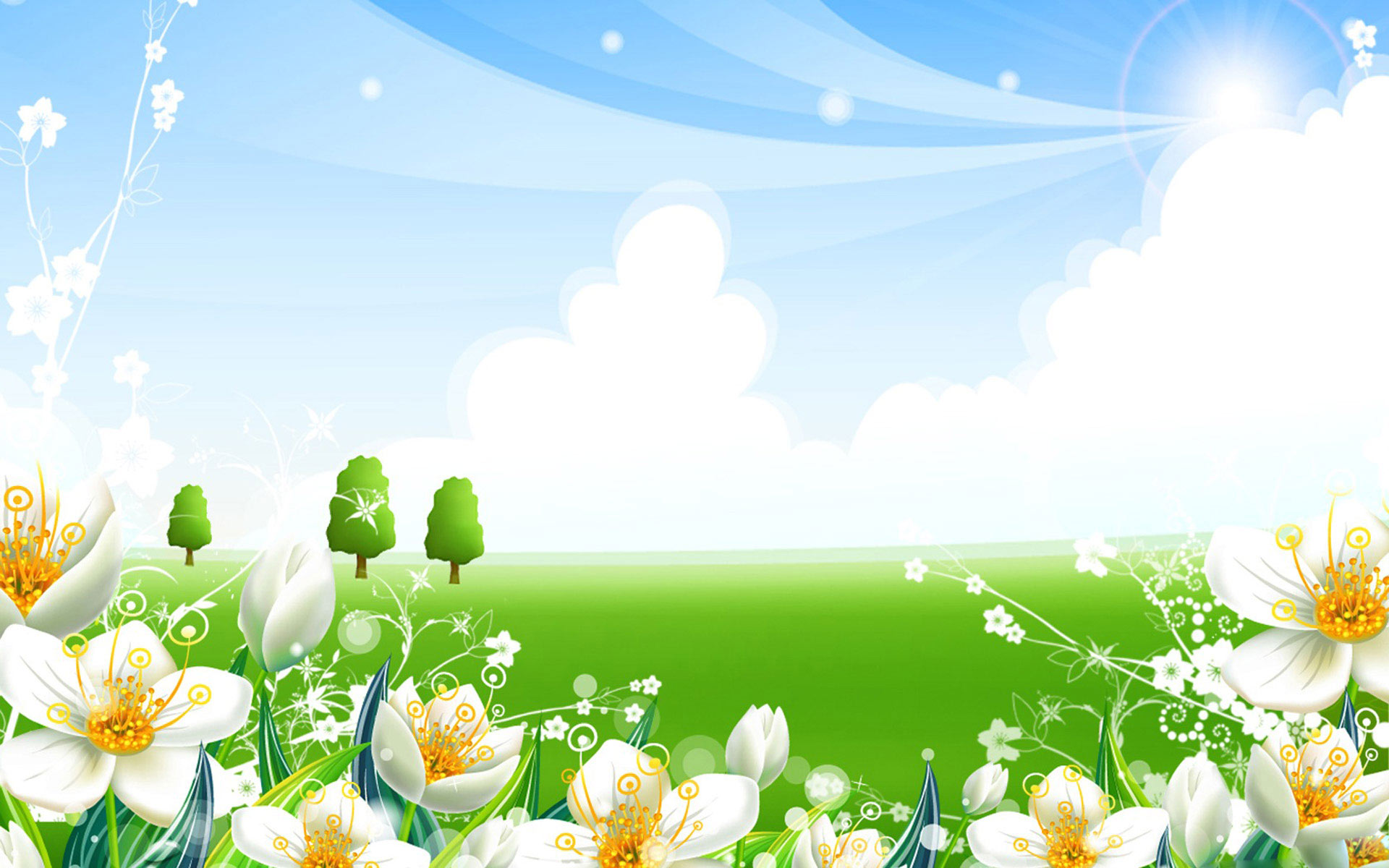 Участники проекта
Воспитатели, дети, родители
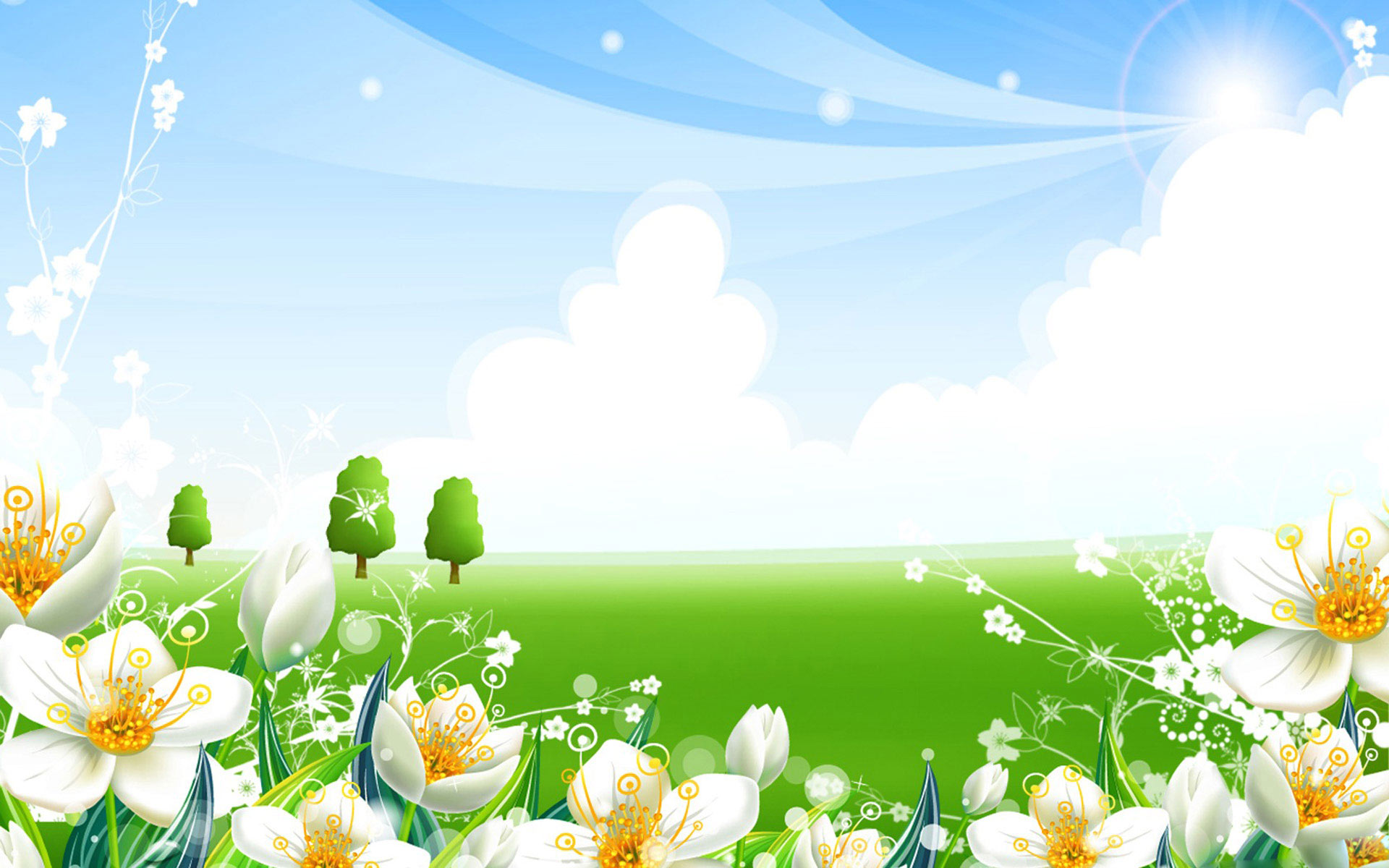 Сроки реализации проекта
сентябрь 2018г- май 2019г
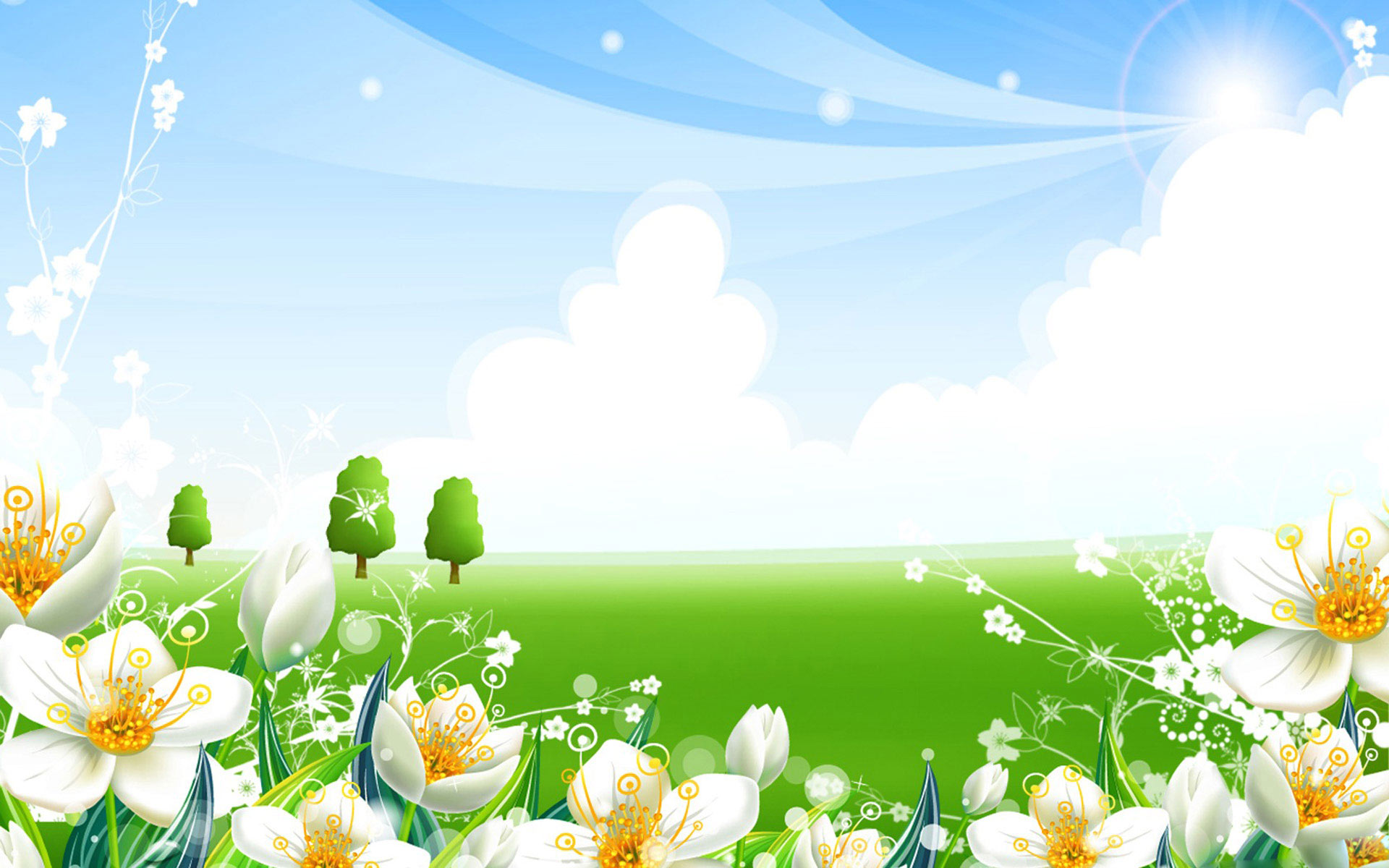 Тип проекта
Информационно-познавательный, групповой, долгосрочный
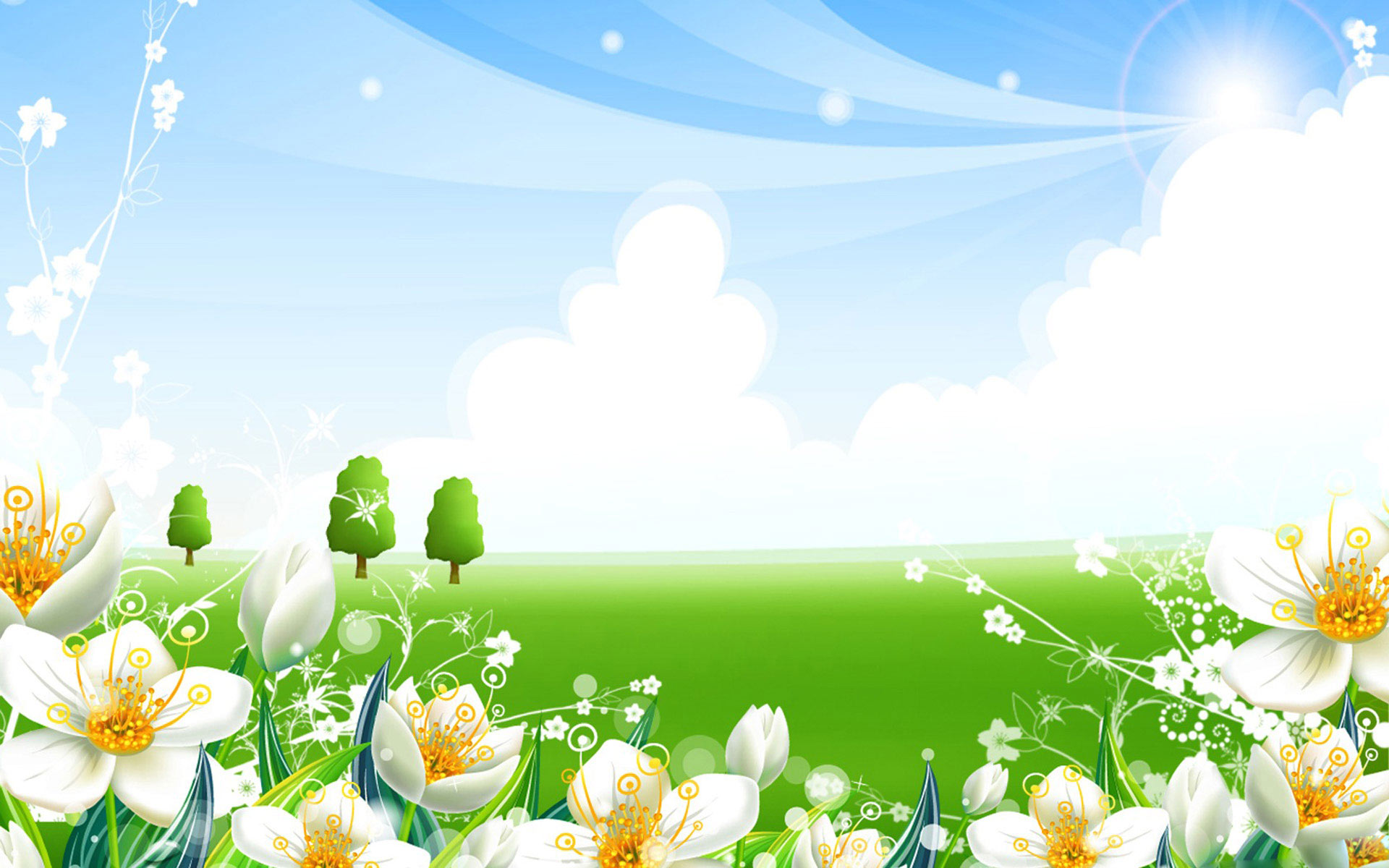 Обеспечение проекта
Арсеневская О.Н  "Система музыкально-оздоровительной работы в детском саду" г.Волгоград, изд. "Учитель", 2009.
Картушина М.Ю. "Оздоровительные занятия с детьми 6-7 лет" г.Москва, изд. ТЦ "Сфера", 2008.
Подольская Е.И. "Формы оздоровления детей 4-7 лет" г.Волгоград, изд. "Учитель", 2009.
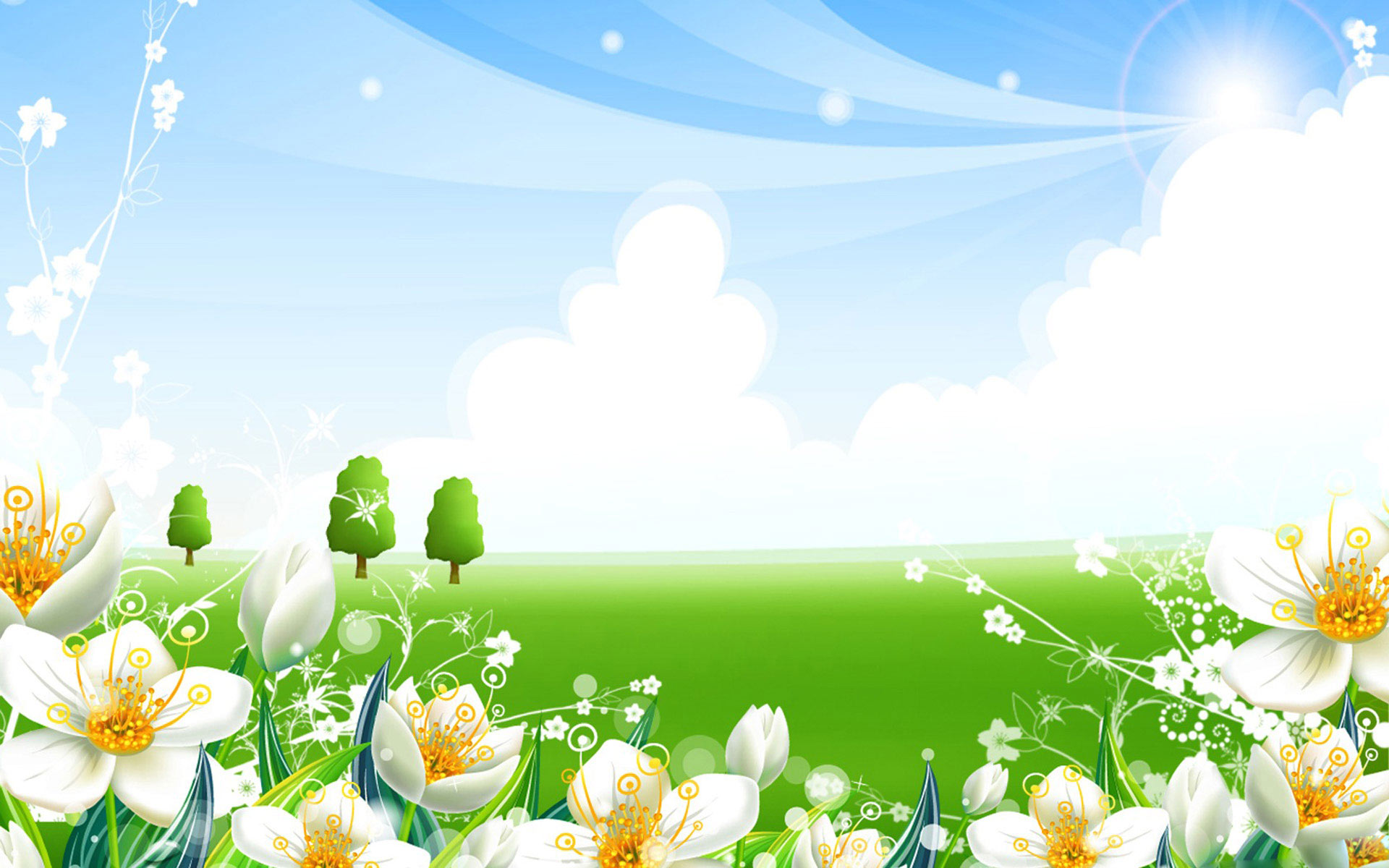 Этапы реализации проекта
1. Подготовительный:
 Сентябрь-октябрь 2018 года
-Проведение диагностики
-Постановка цели и задач проекта
-Составление плана основного этапа проекта
-Изучение литературы по данной проблеме
-Накопление методического материала
-Самообразование
-Знакомство с новыми здоровьесберегающими технологиями, оценка возможности их применения в музыкальном воспитании
-Определение основных источников информации и необходимых ресурсов для работы
Чтение сказок и стихов с элементами счета: «Три поросенка», «Семеро козлят», «Белоснежка и семь гномов», «Цветик – семицветик», «Три медведя».
Просмотр компьютерной презентации «Паровозик Чух – Чух учит цифры», «Паровозик Чух – Чух учит фигуры»
Раскрашивание математических раскрасок (по номерам, рисование цифр, раскрашивание цифр.
Работа со счетными палочками.
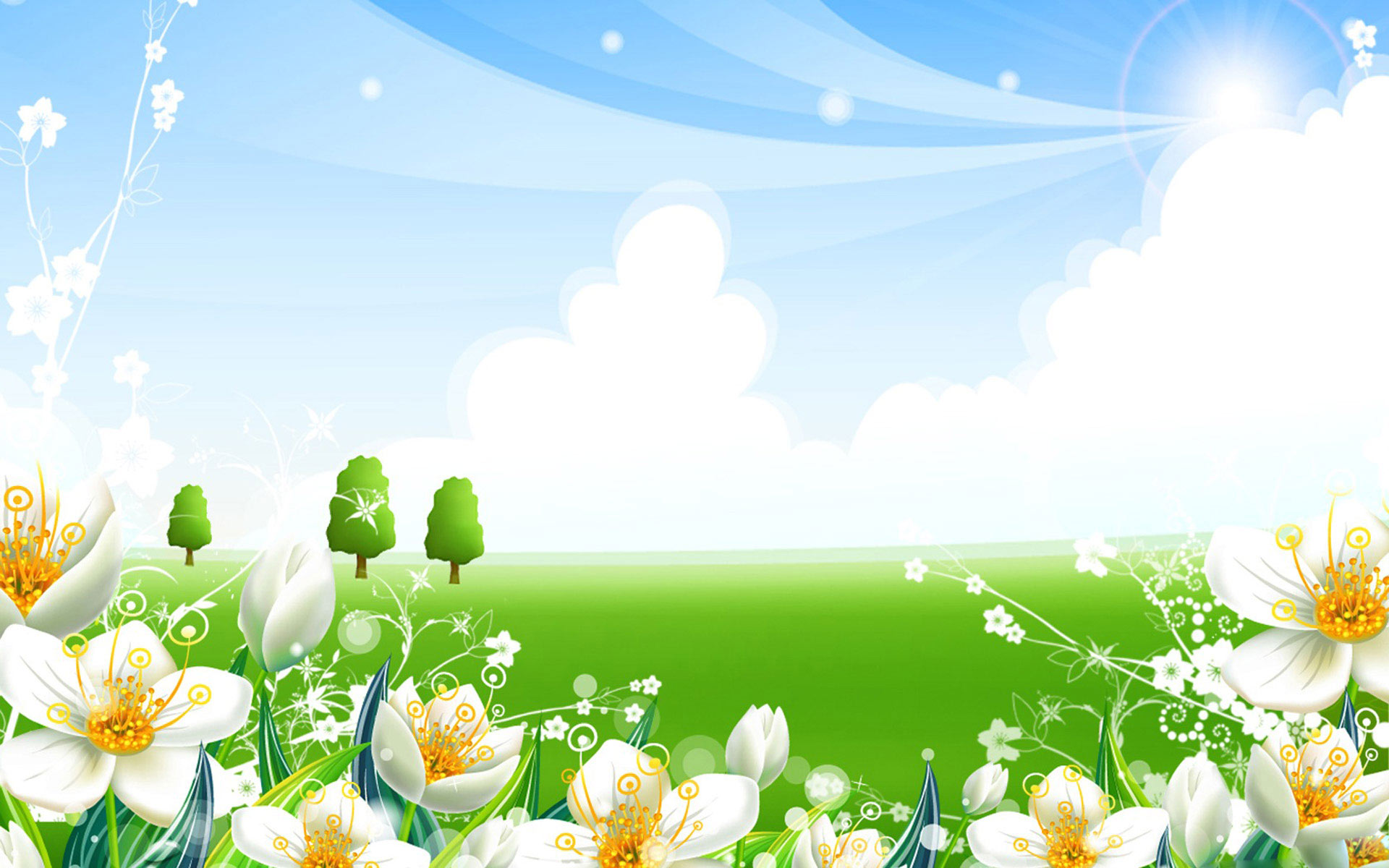 2. Основной :
Ноябрь 2018г- март 2019г
-Создание методических разработок для реализации проекта
-Музыкальные занятия с использованием здоровьесберегающих технологий
-Развлечения и досуги с использованием этих технологий для детей и их родителей
-Музыкально - валеологические занятия
-Музыкотерапия в повседневной жизни дошкольников
-Музыкально - физкультурные развлечения
-Самообразование:  Музыкальные занятия, развлечения, консультации - в течение всего периода
Чтение сказок и стихов с элементами счета: «Три поросенка», «Семеро козлят», «Белоснежка и семь гномов», «Цветик – семицветик», «Три медведя».
Просмотр компьютерной презентации «Паровозик Чух – Чух учит цифры», «Паровозик Чух – Чух учит фигуры»
Раскрашивание математических раскрасок (по номерам, рисование цифр, раскрашивание цифр.
Работа со счетными палочками.
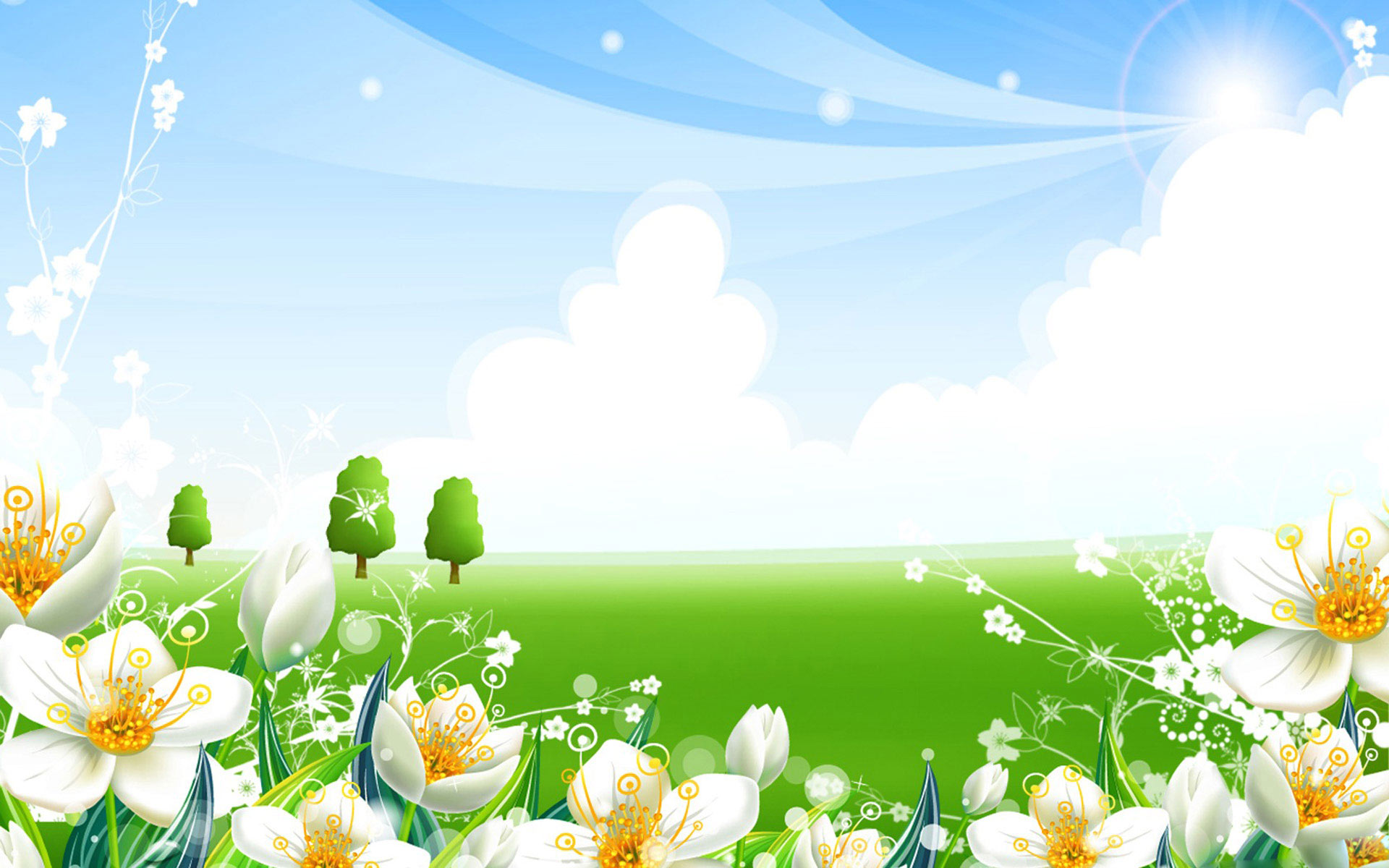 3. Обобщающий:

Апрель- май 2019
-Анализ и обобщение полученных результатов
Чтение сказок и стихов с элементами счета: «Три поросенка», «Семеро козлят», «Белоснежка и семь гномов», «Цветик – семицветик», «Три медведя».
Просмотр компьютерной презентации «Паровозик Чух – Чух учит цифры», «Паровозик Чух – Чух учит фигуры»
Раскрашивание математических раскрасок (по номерам, рисование цифр, раскрашивание цифр.
Работа со счетными палочками.
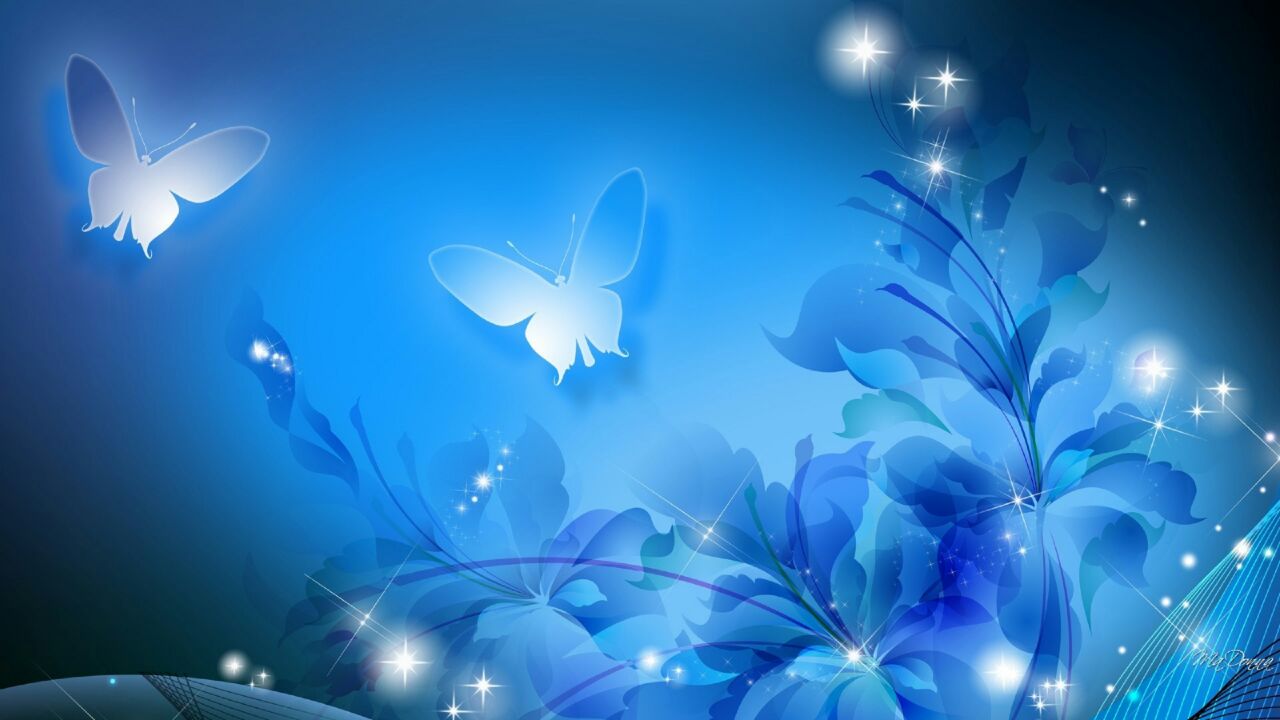 Предметно-развивающая среда
Нетрадиционные музыкальные инструменты
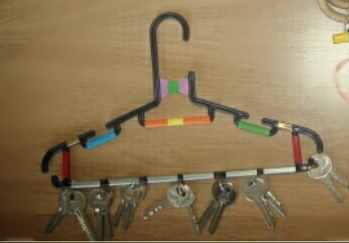 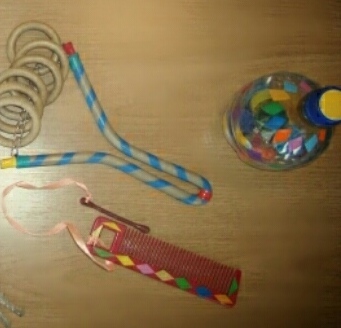 Дидактические  игры
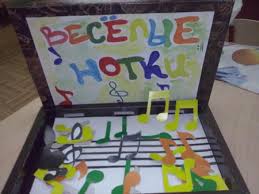 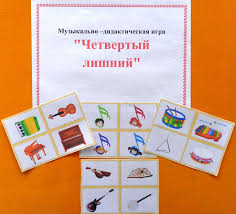 Работа с детьми
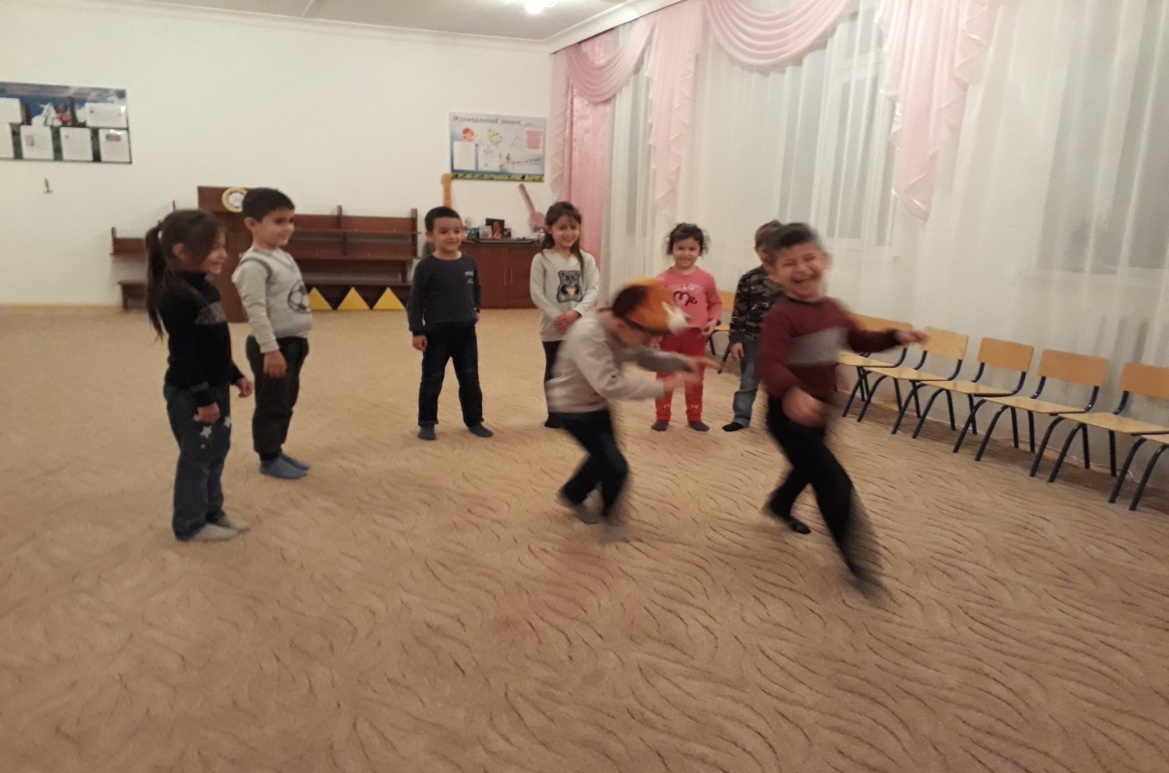 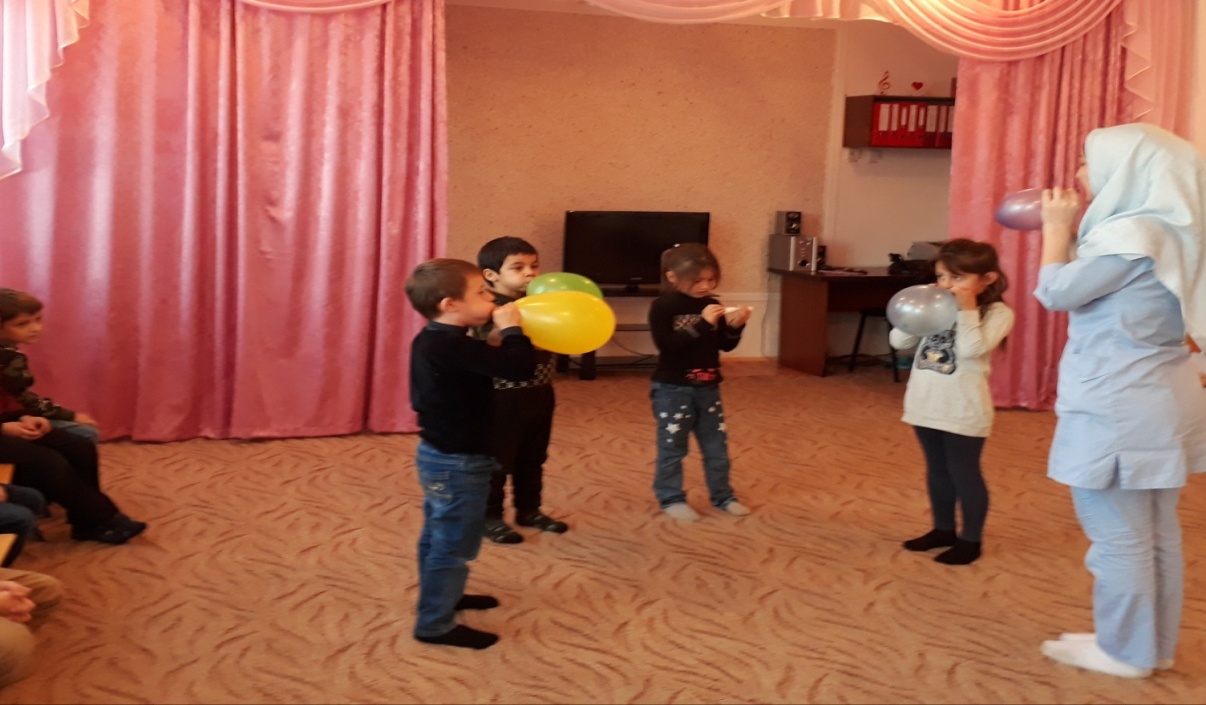 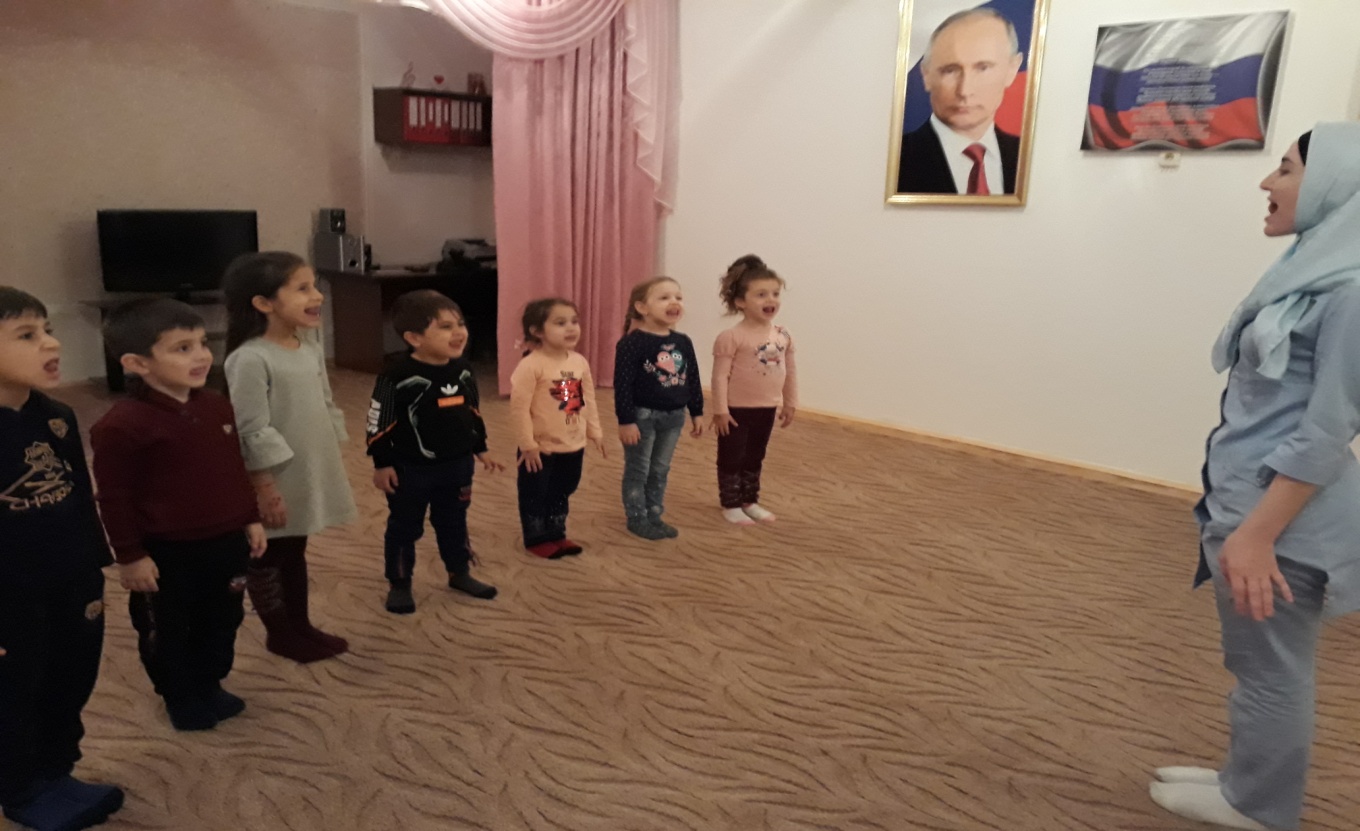 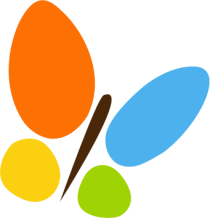 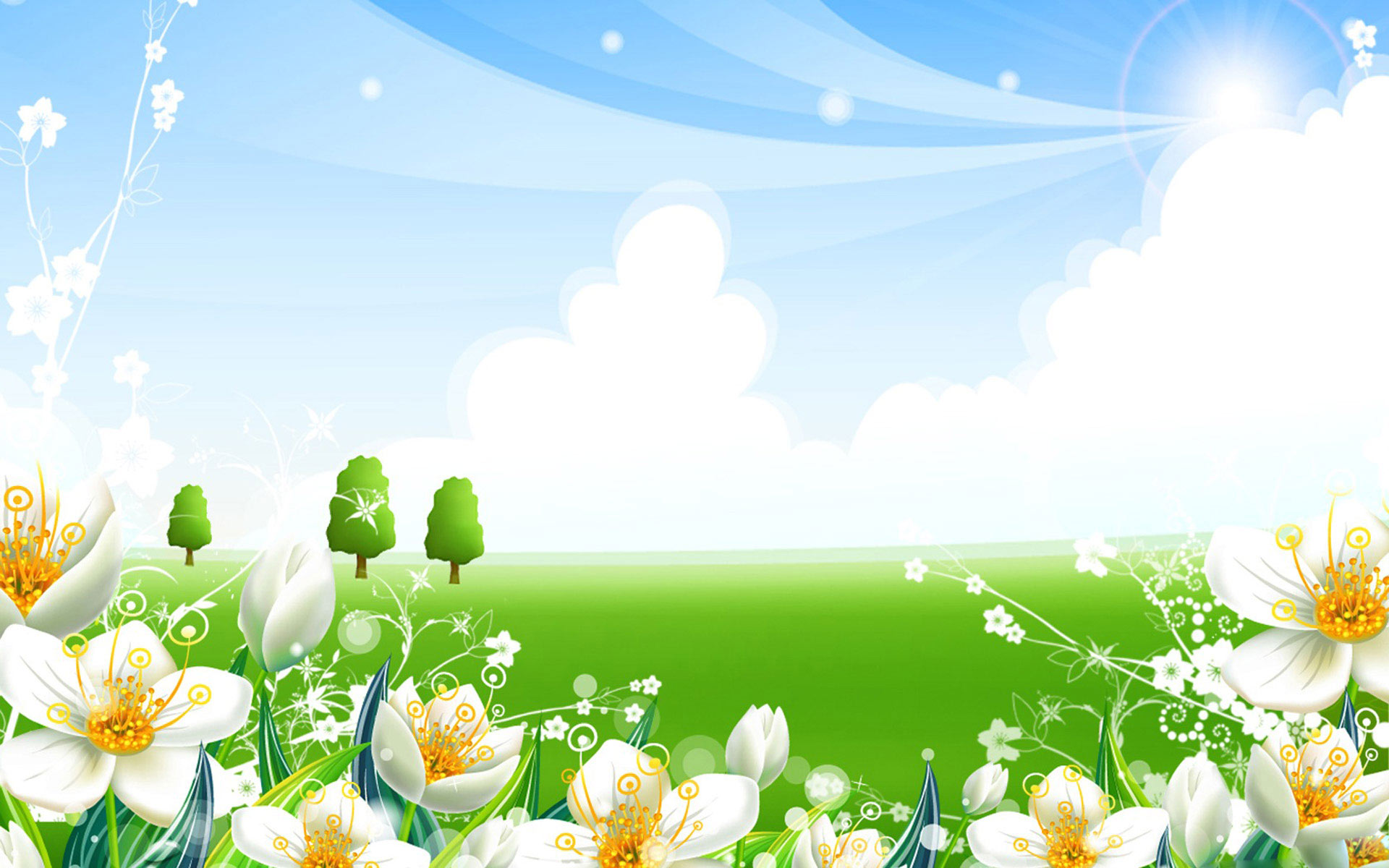 Игровой массаж
Пальчиковая гимнастика
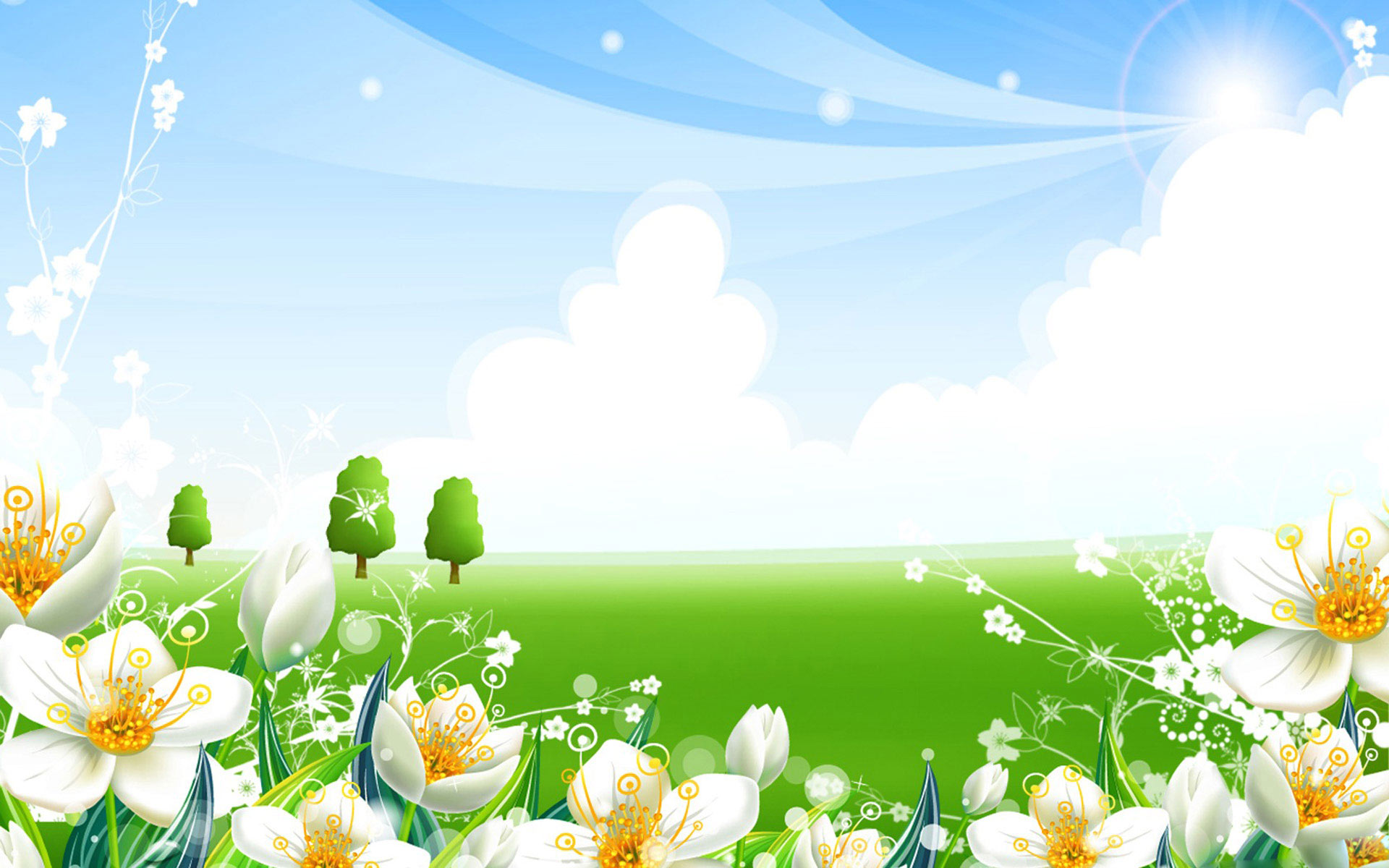 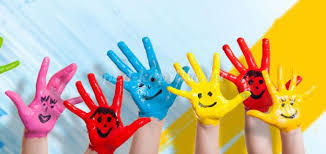 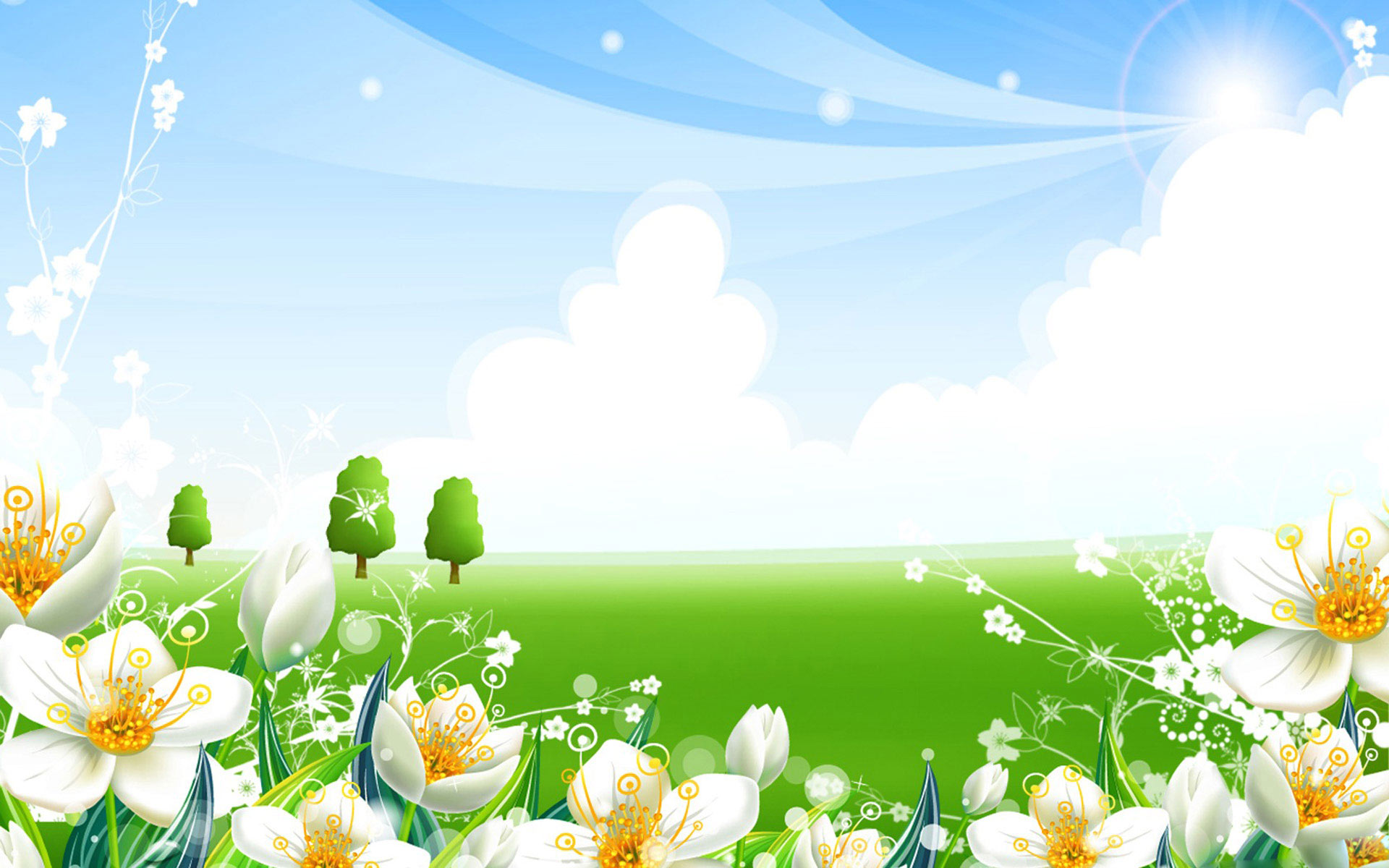 Игра на музыкальных инструментах
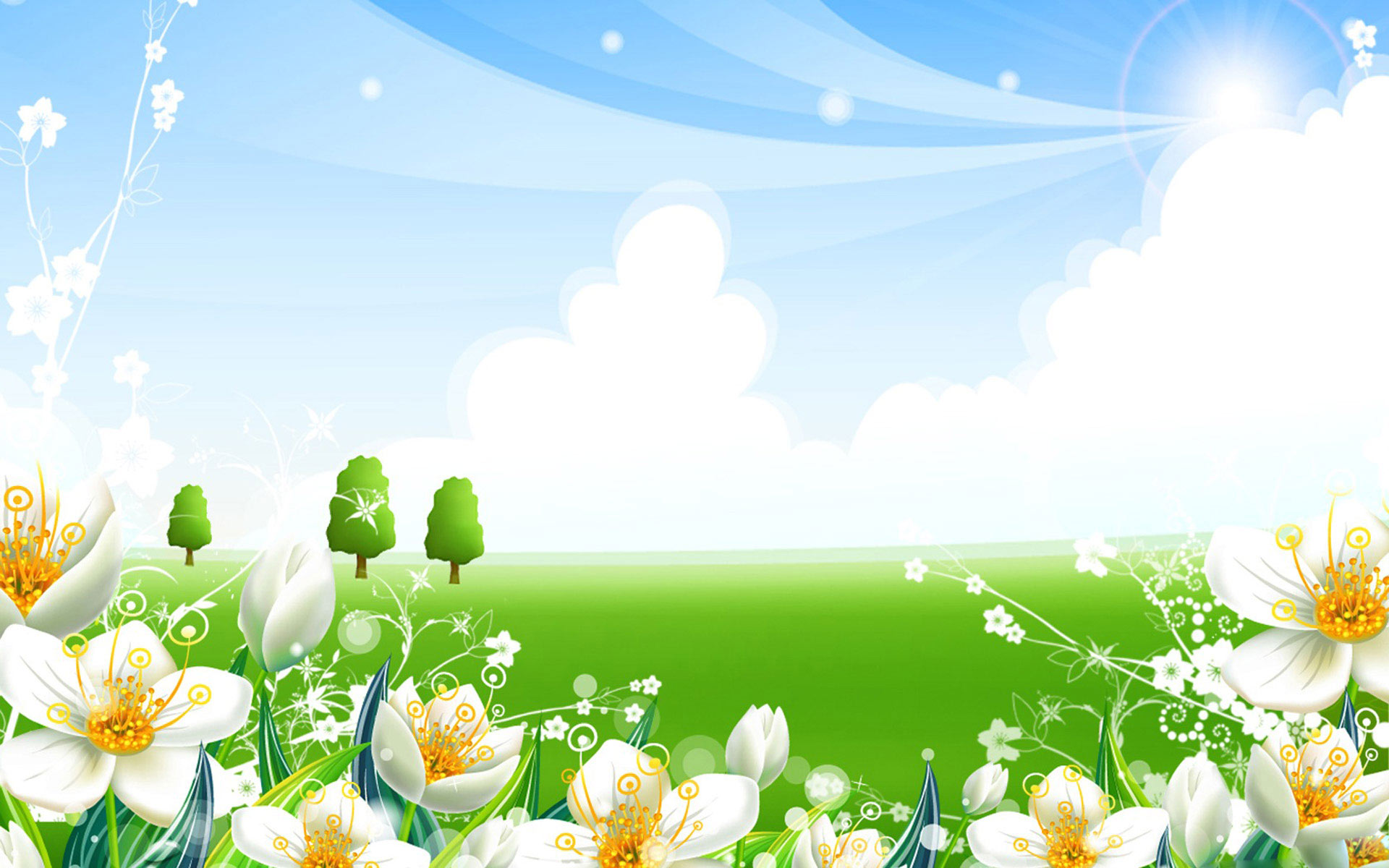 Театрализованная деятельность
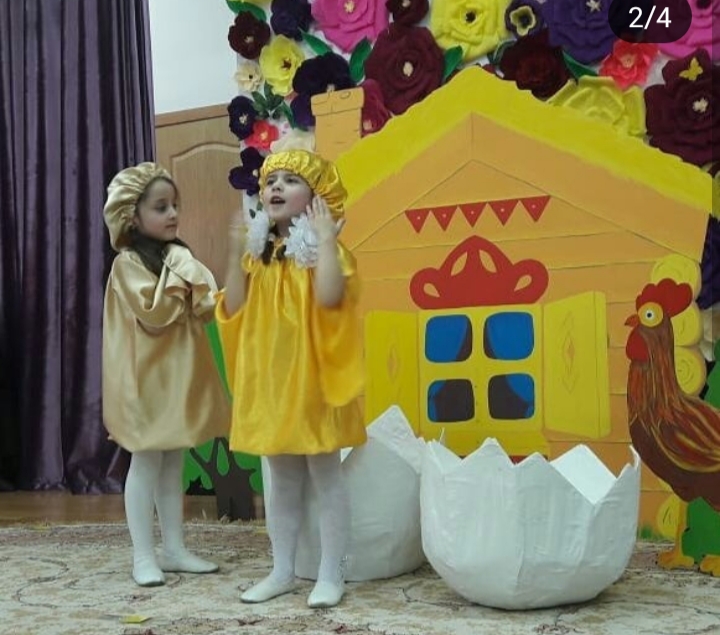 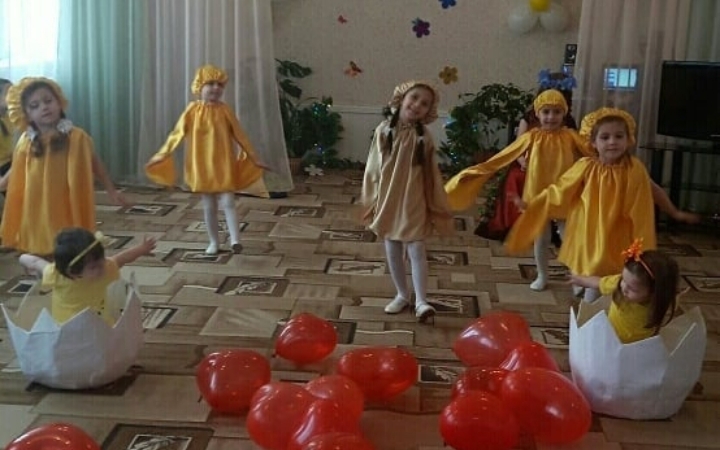 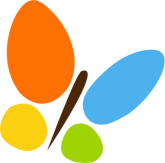 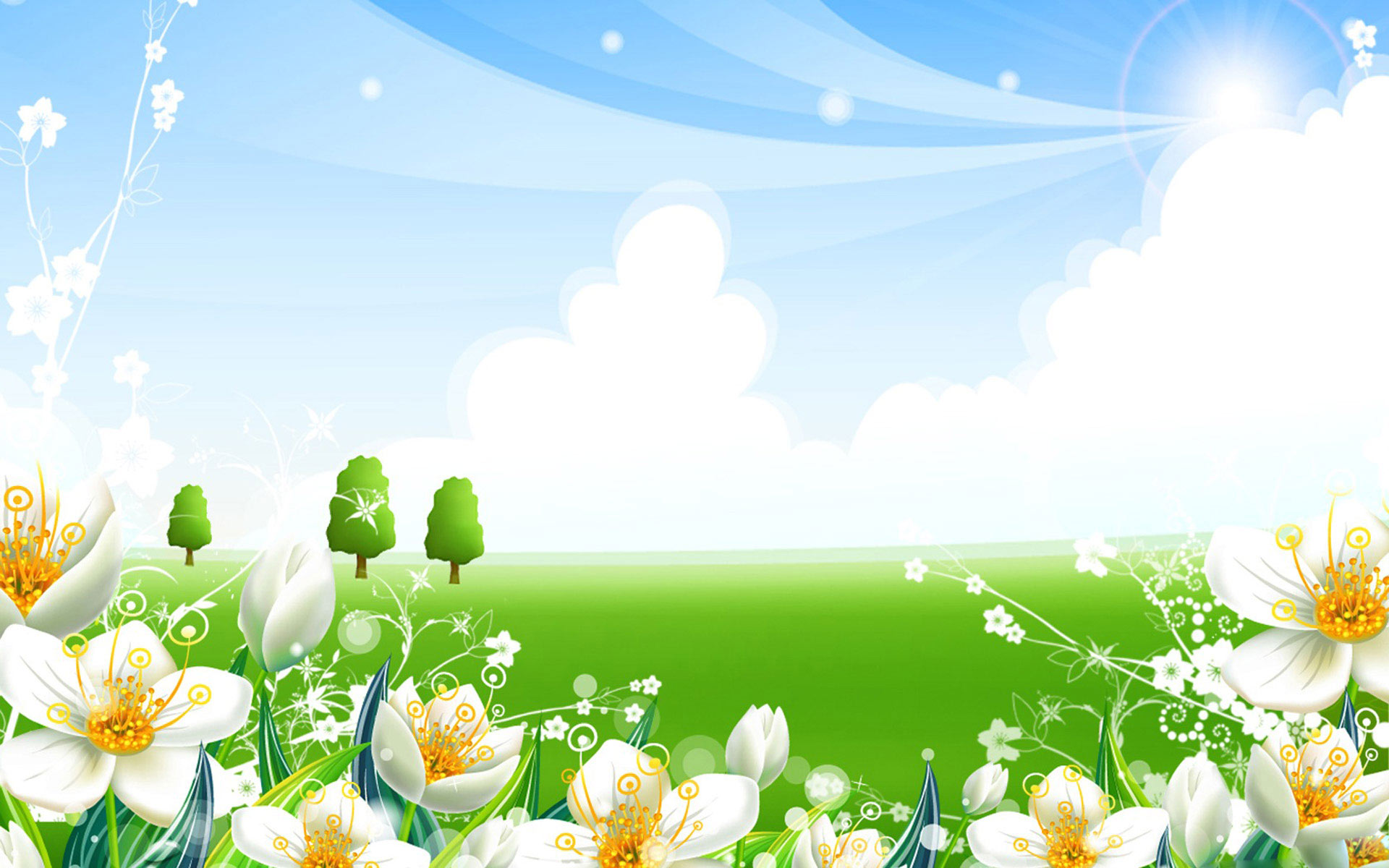 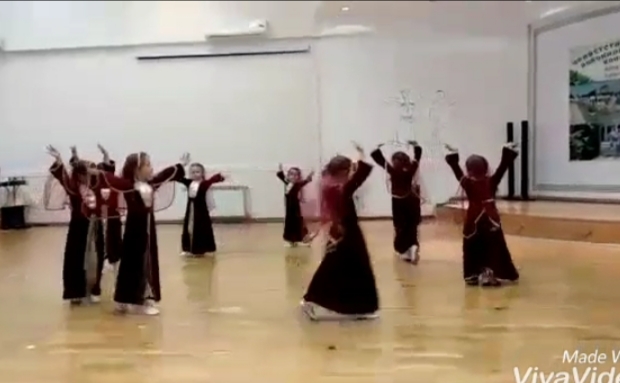 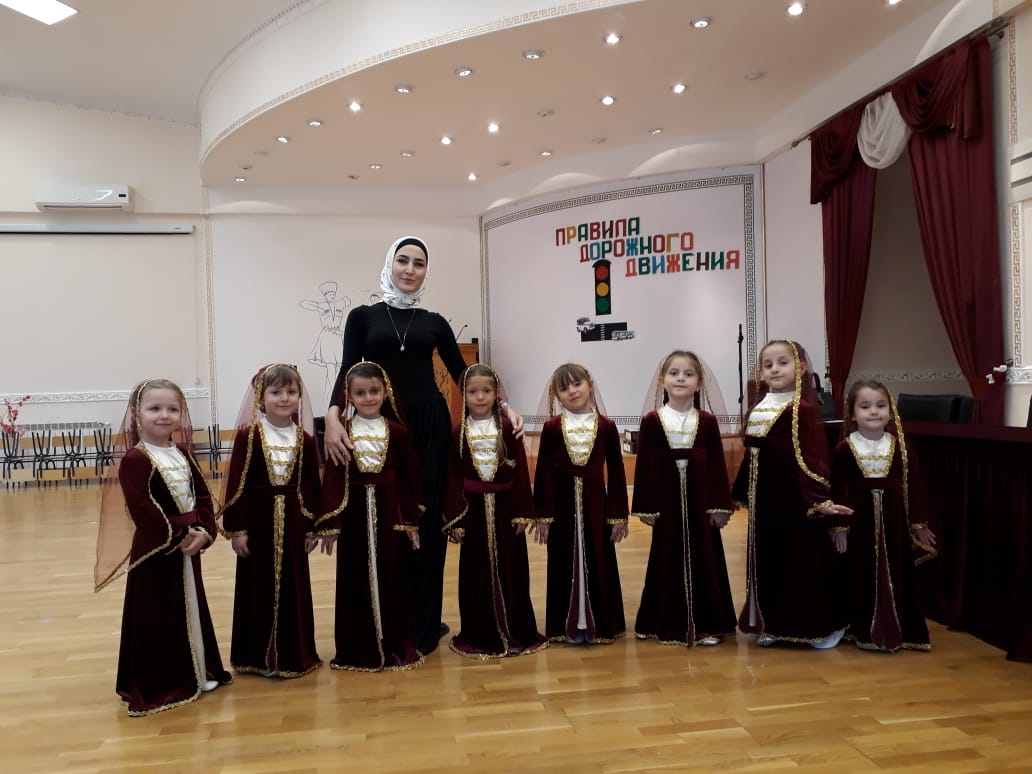 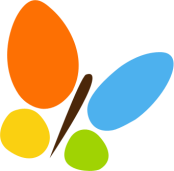 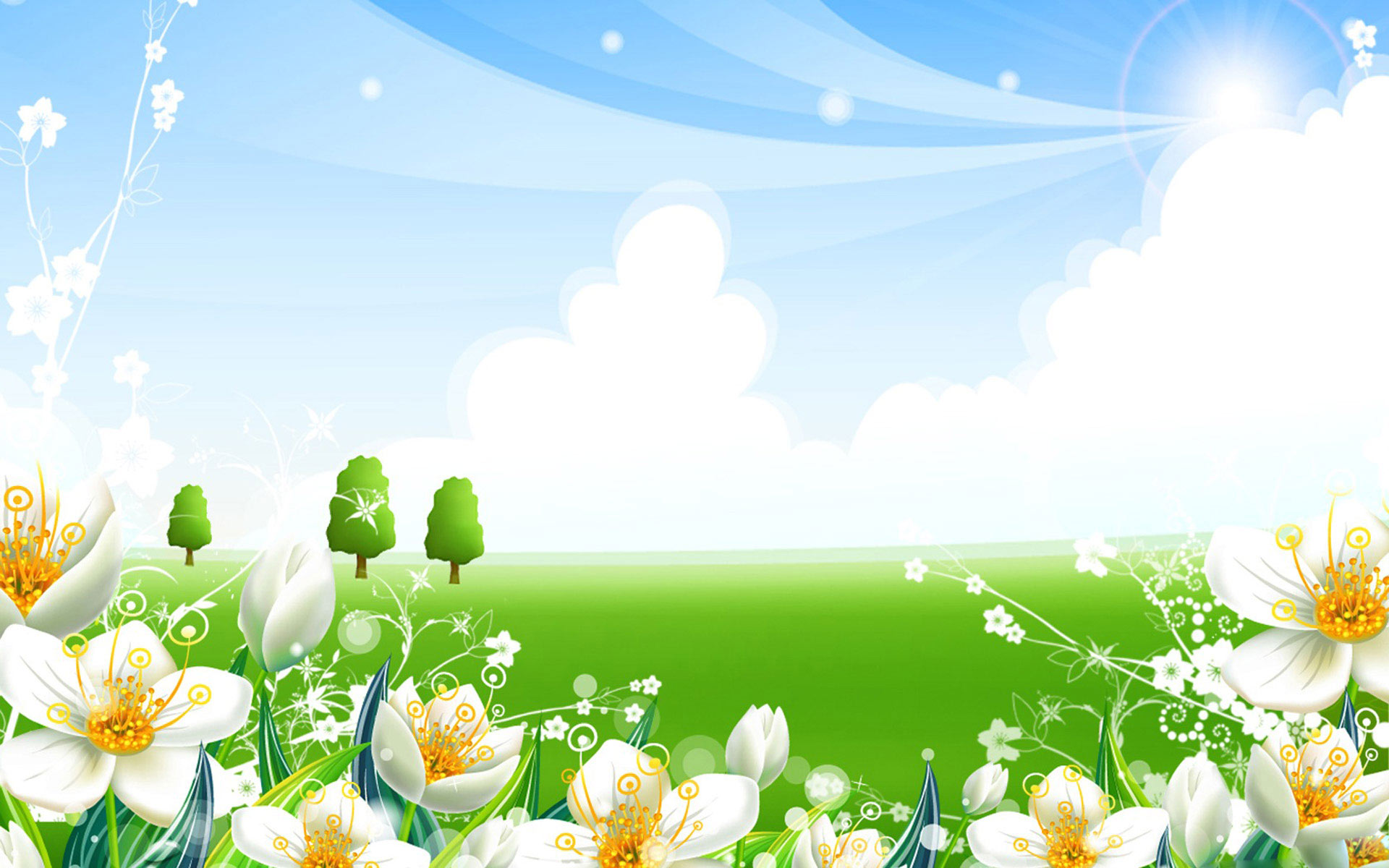 Работа с педагогами
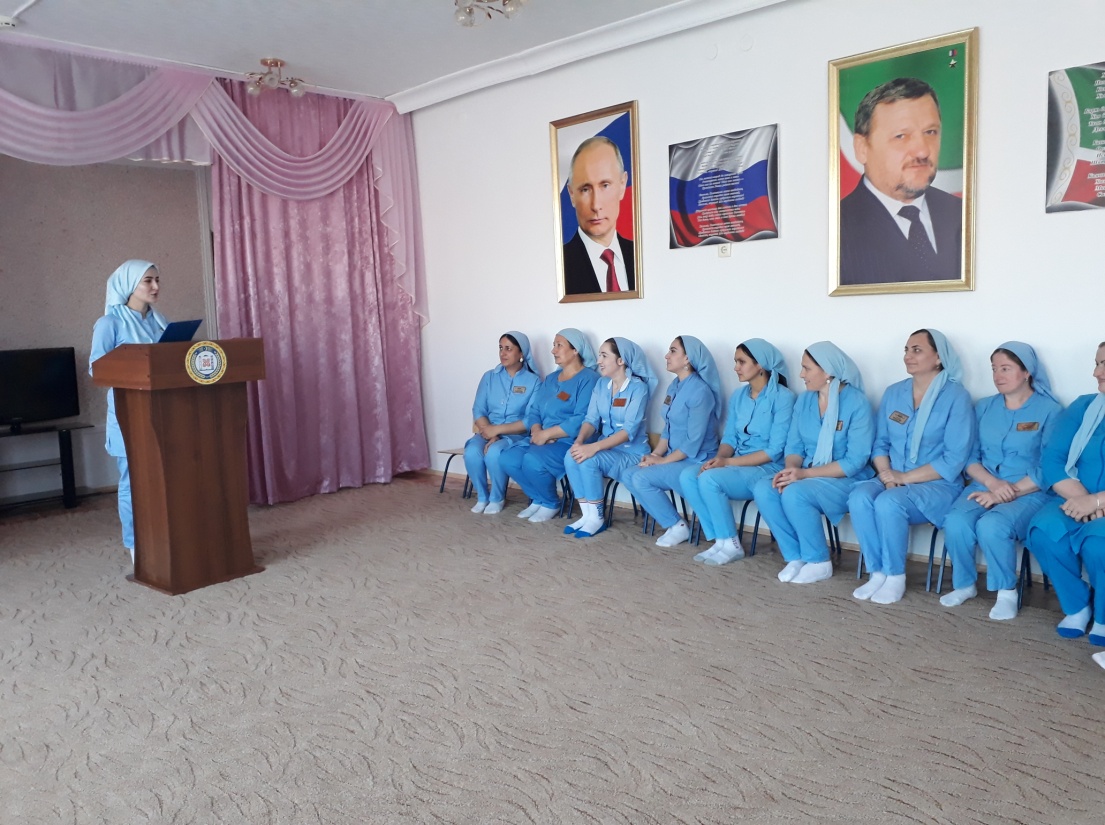 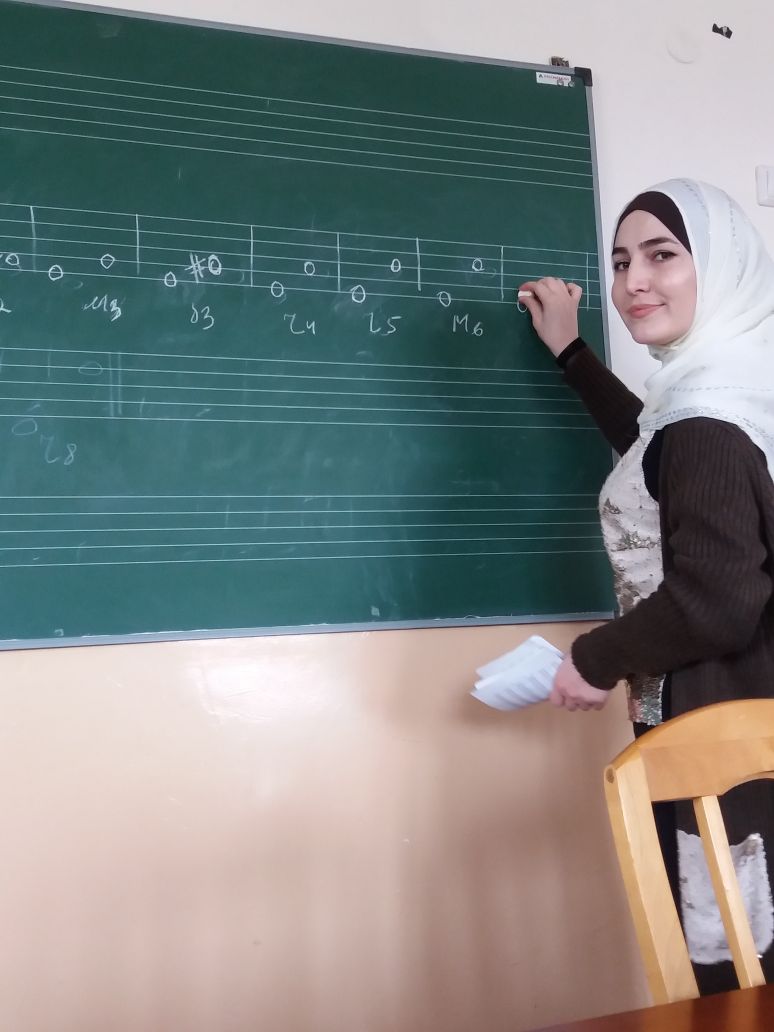 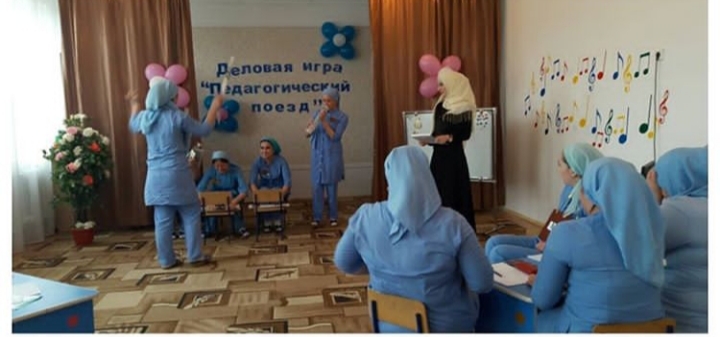 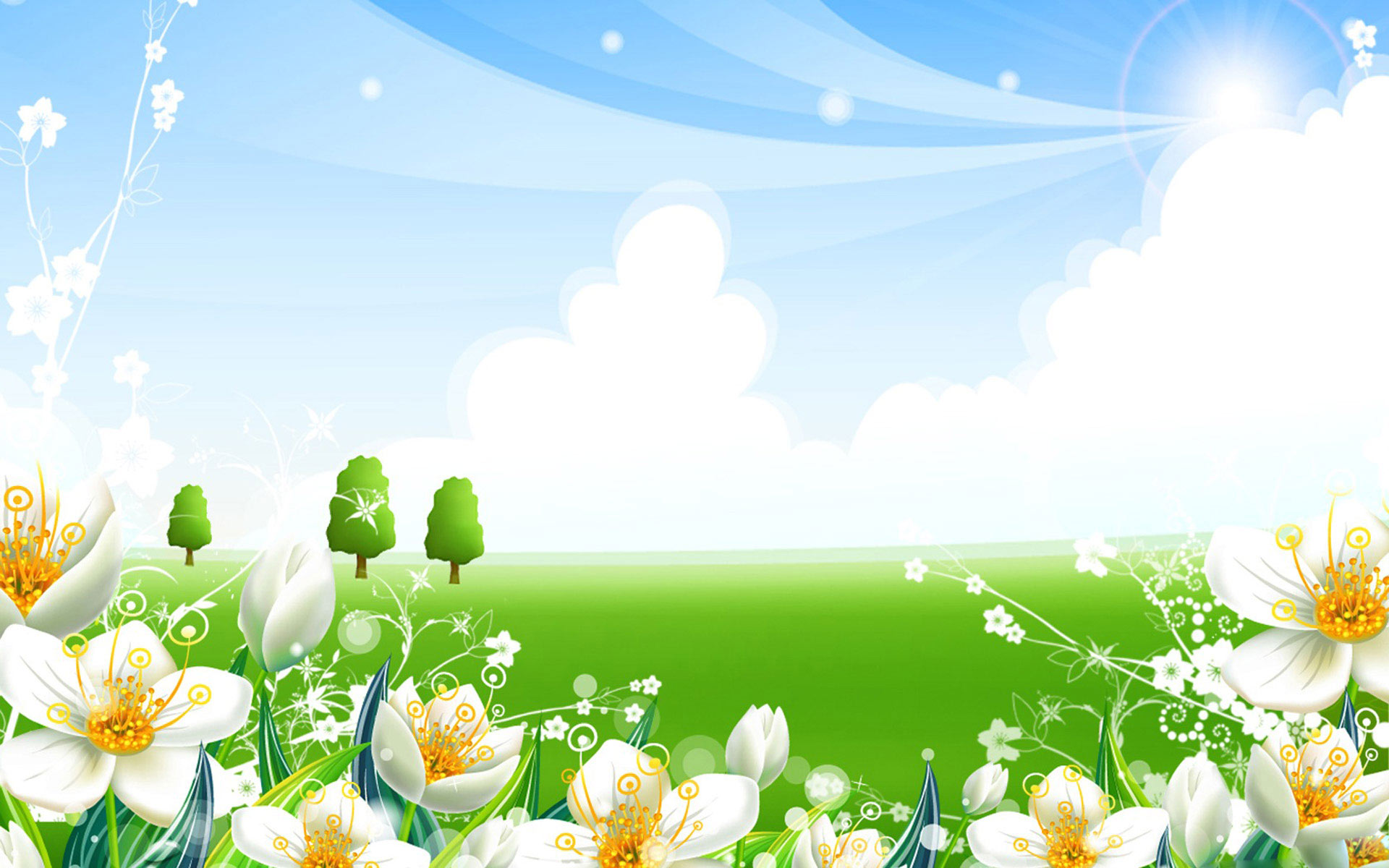 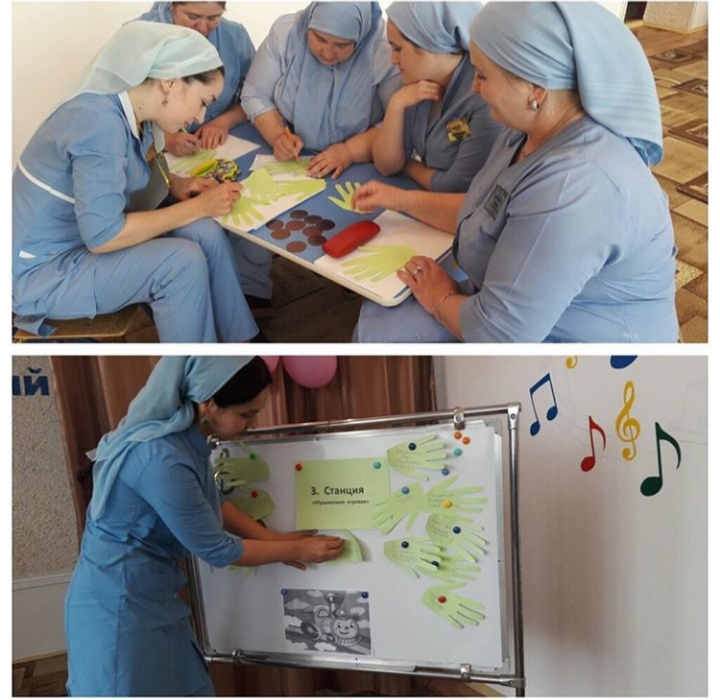 ФОРМЫ ВЗАИМОДЕЙСТВИЯ 
               С РОДИТЕЛЯМИ
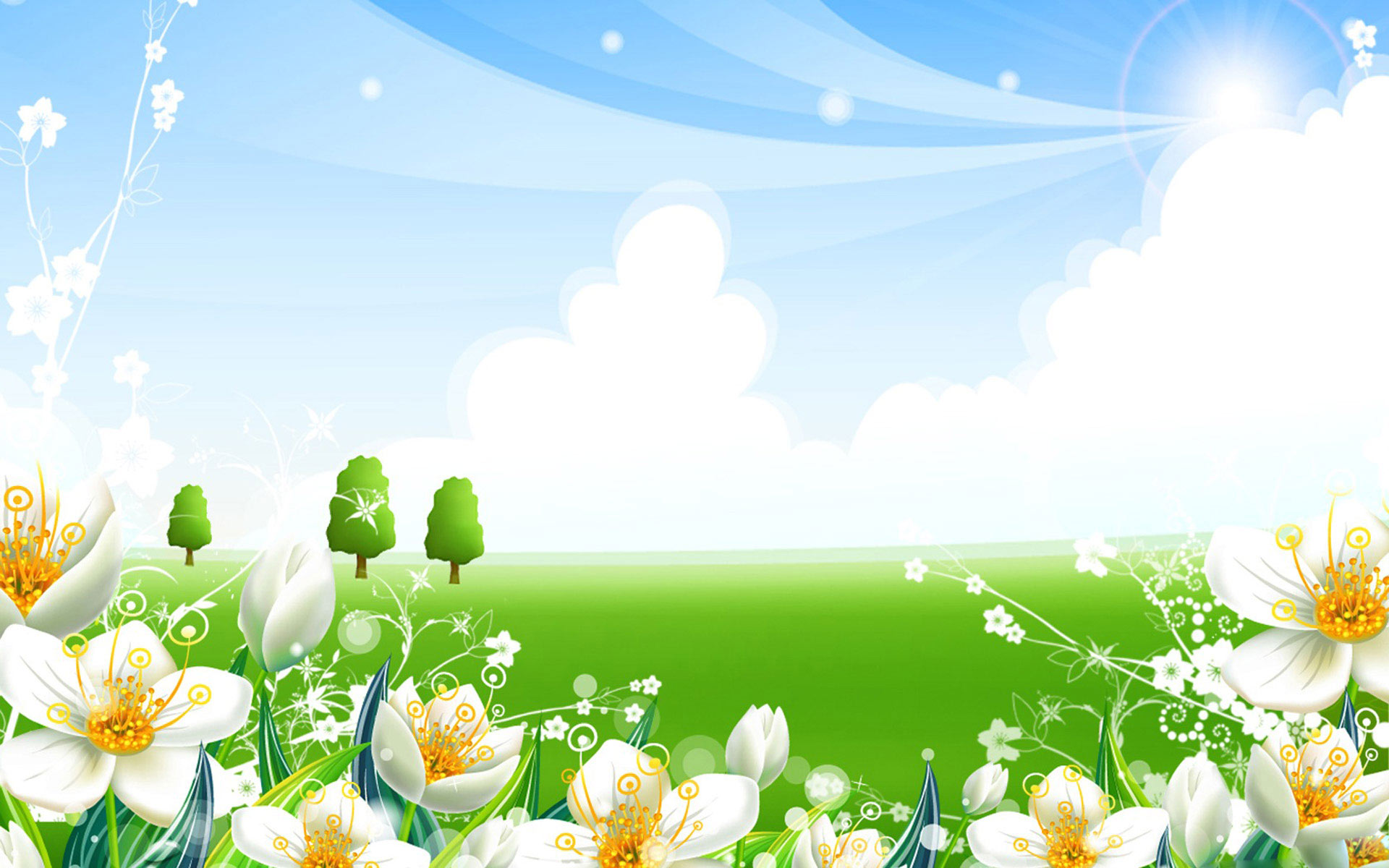 Формы взаимодействия с родителями
- индивидуальные беседы;
-  консультации;
- наглядная информация: 
- встречи на родительских собраниях, праздниках, открытых занятий.
 - проведение  мастер класс «Танцевально-образные игры для  родителей и детей»
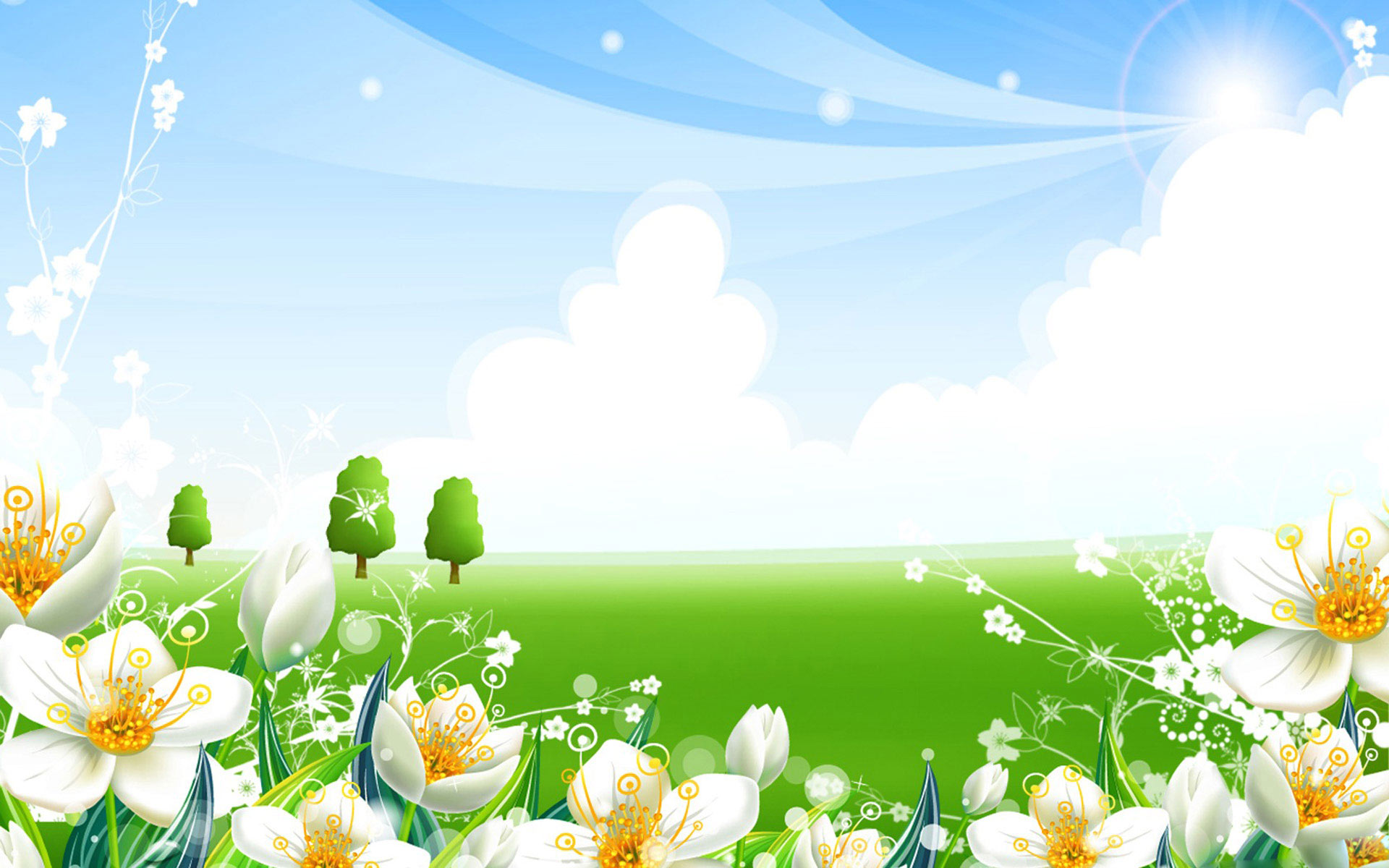 Консультация для родителей
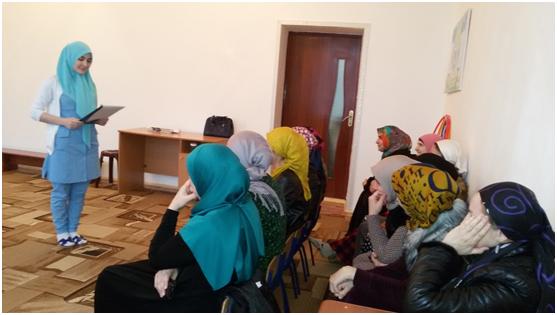 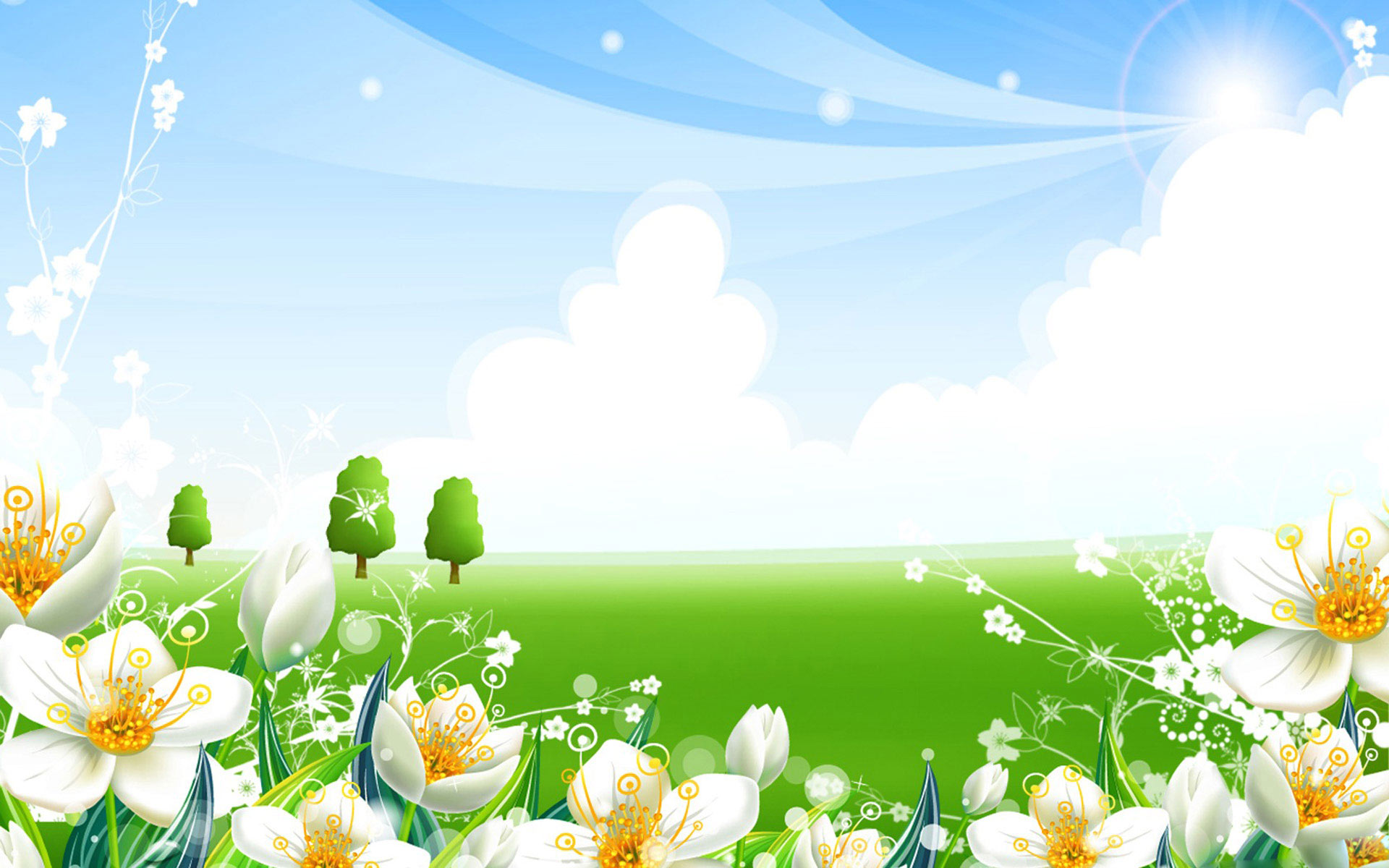 Результаты проектной деятельности
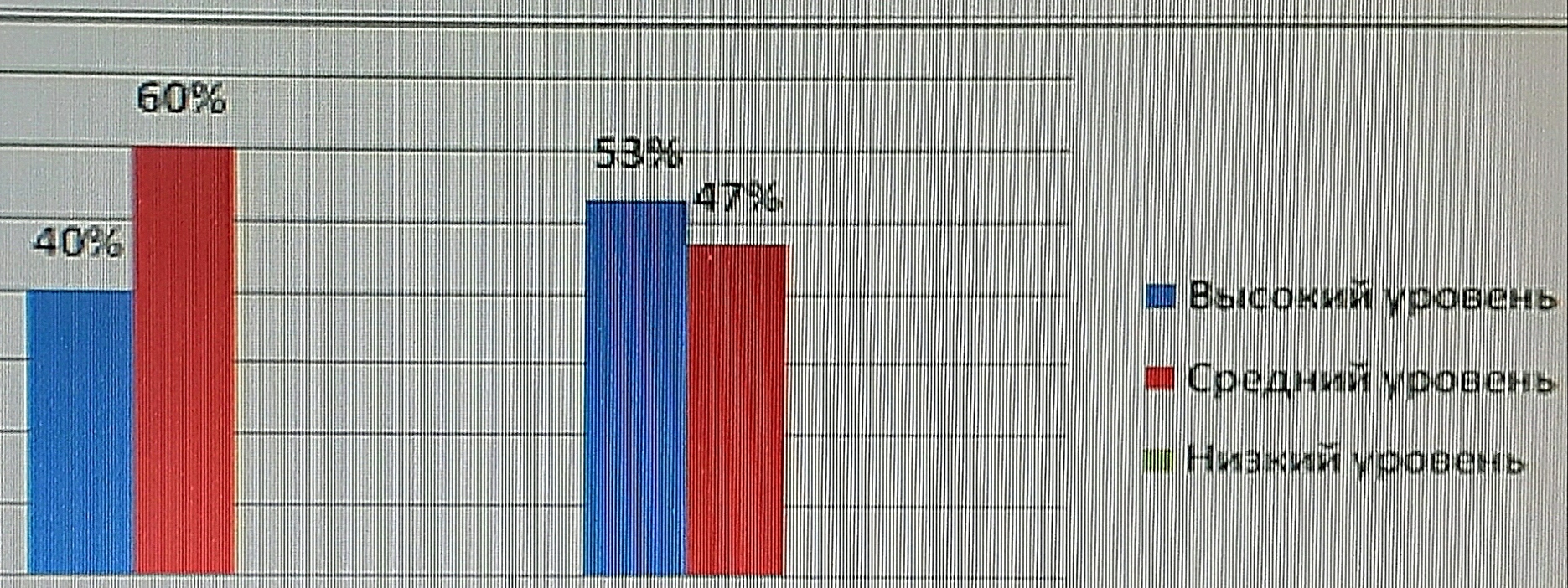 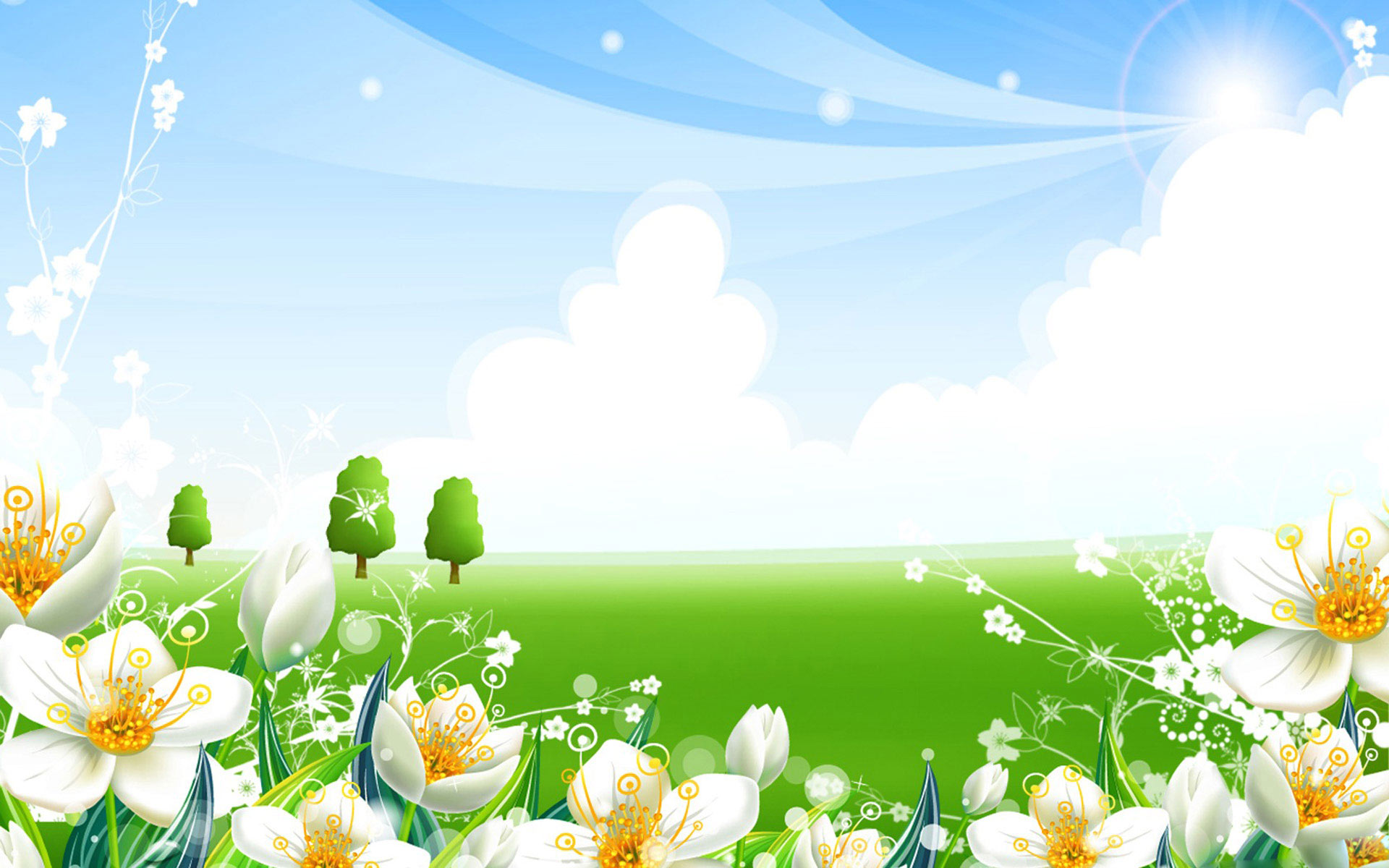 Спасибо
за внимание!